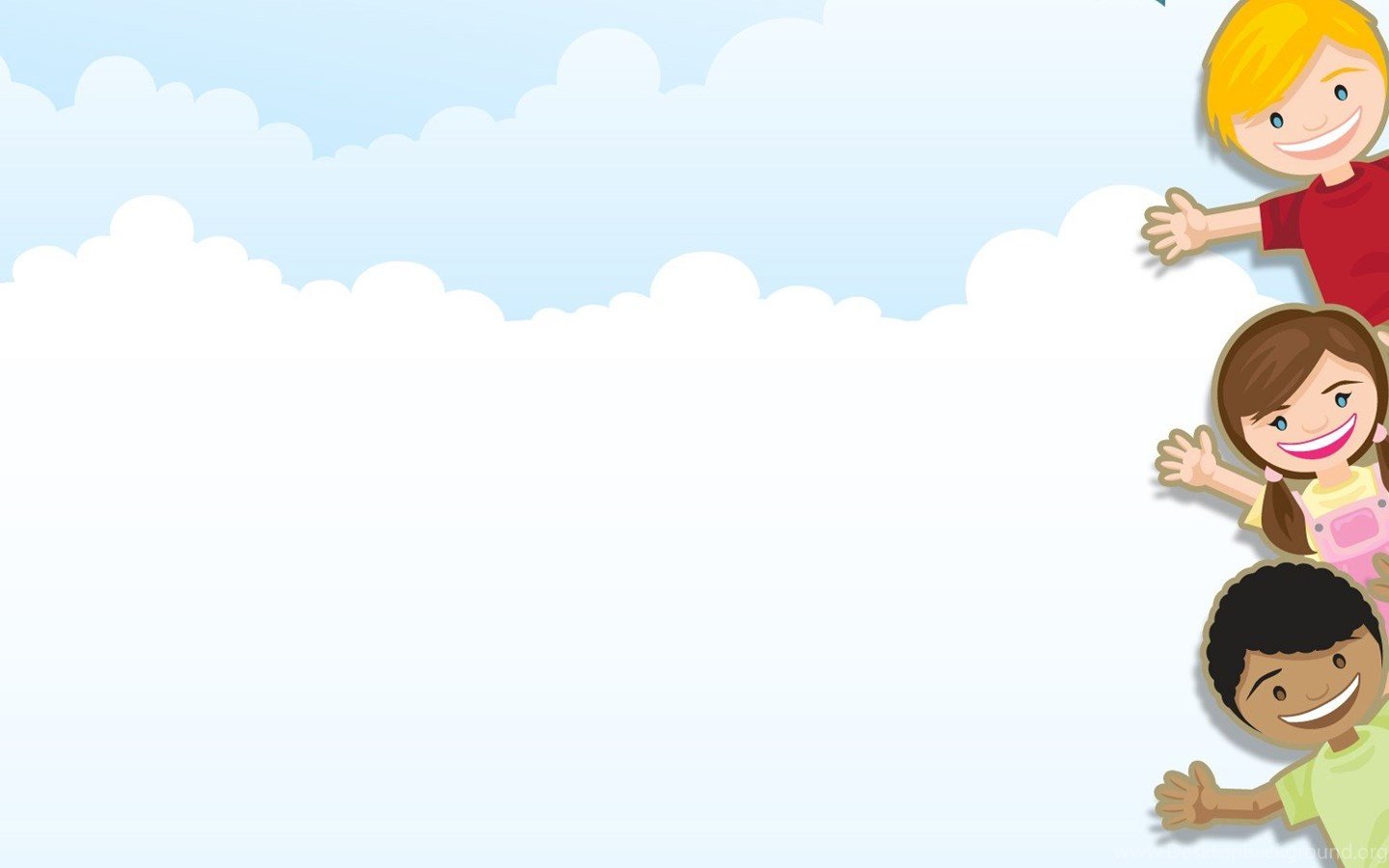 МБДОУ №УНДС №3 «Сказка»
МОЙ ПАПА- САМЫЙ,САМЫЙ
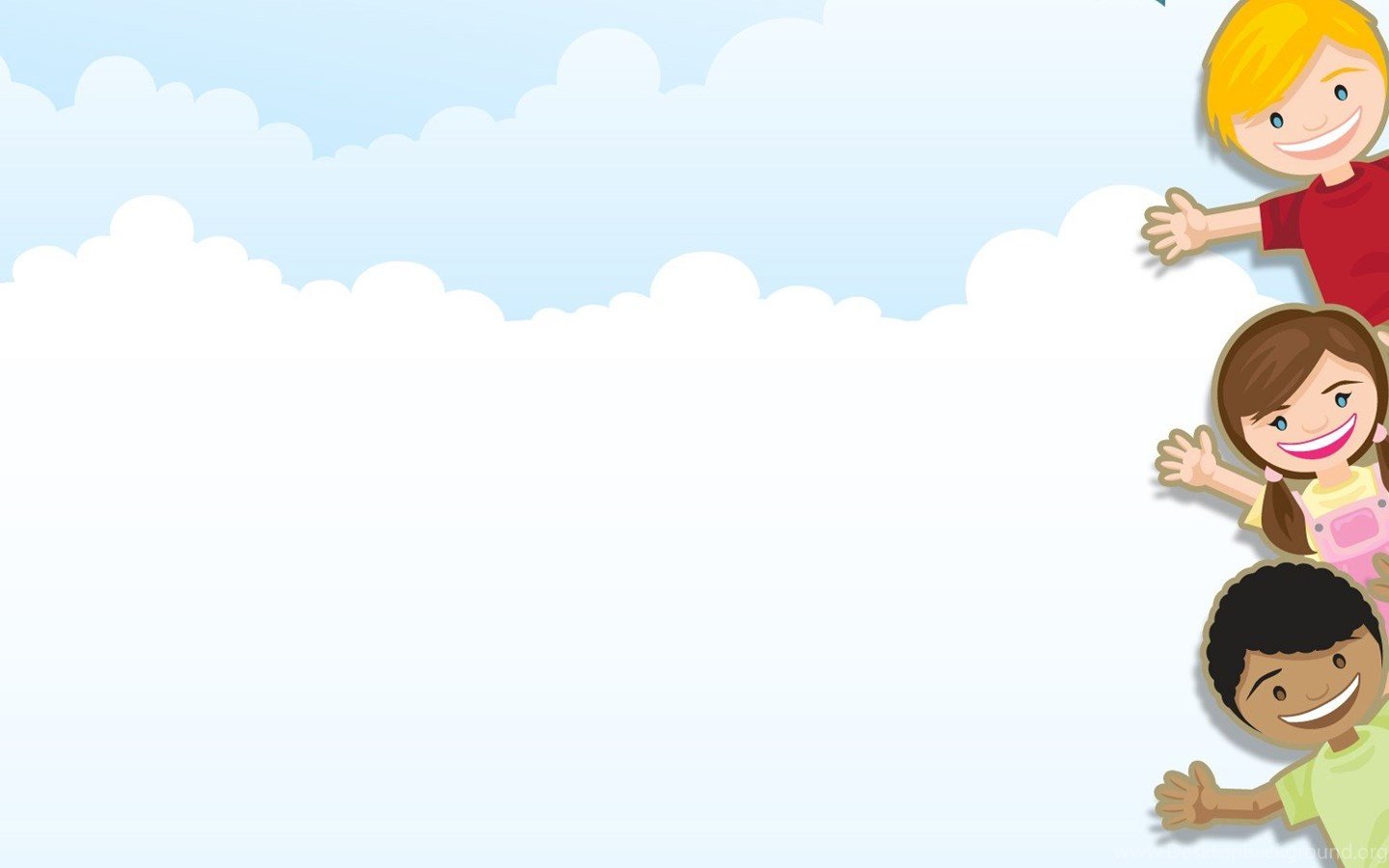 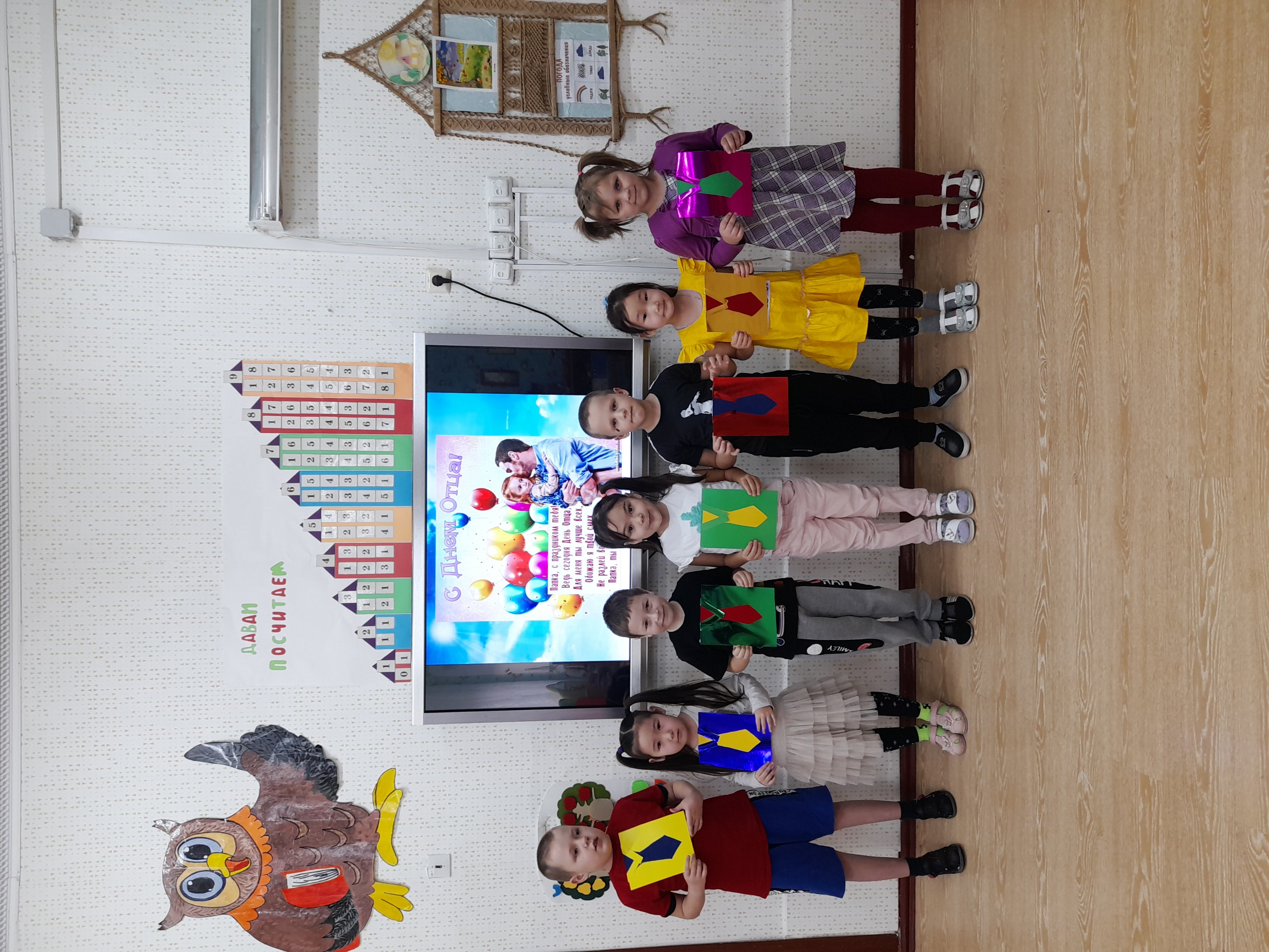 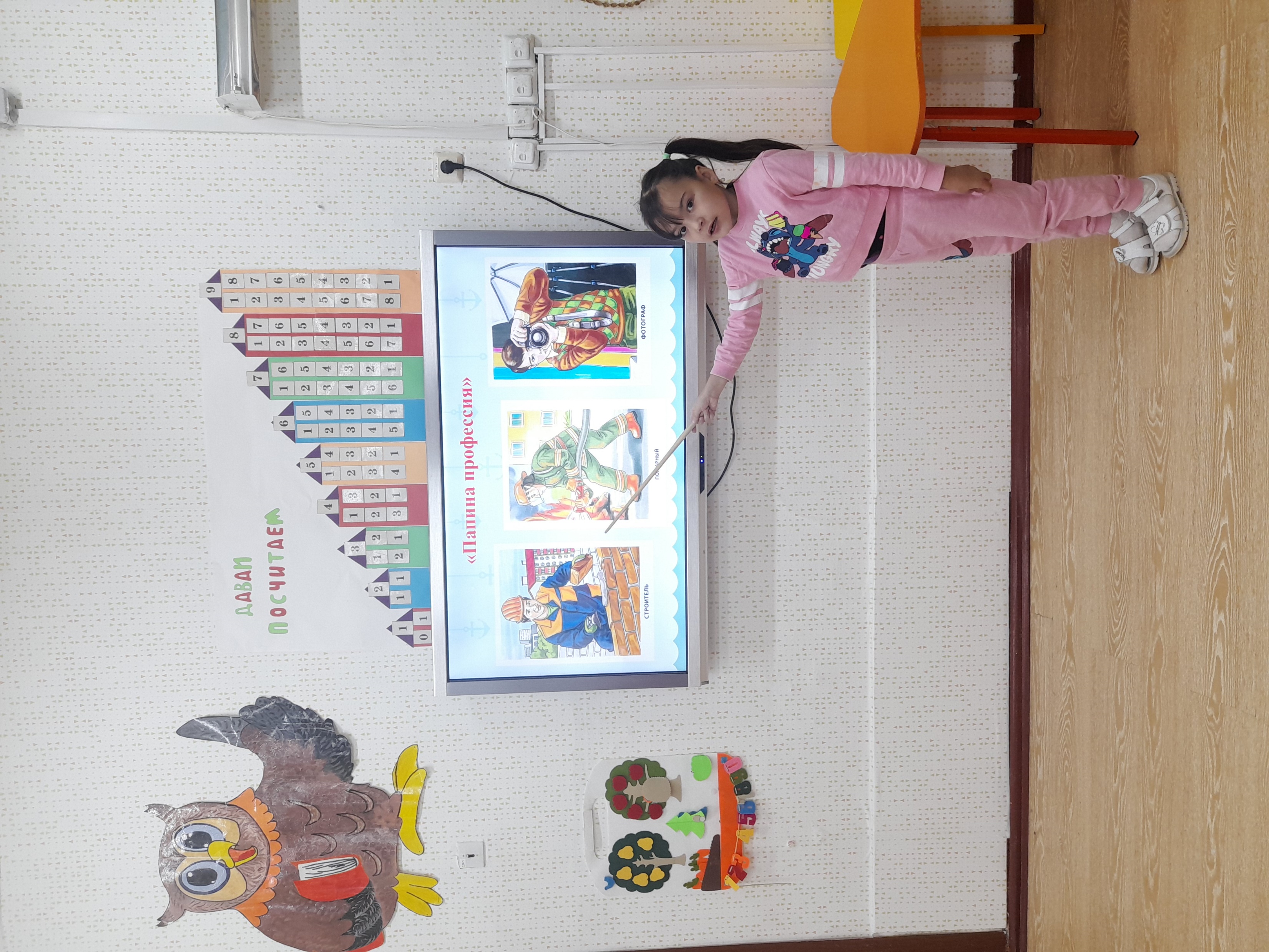 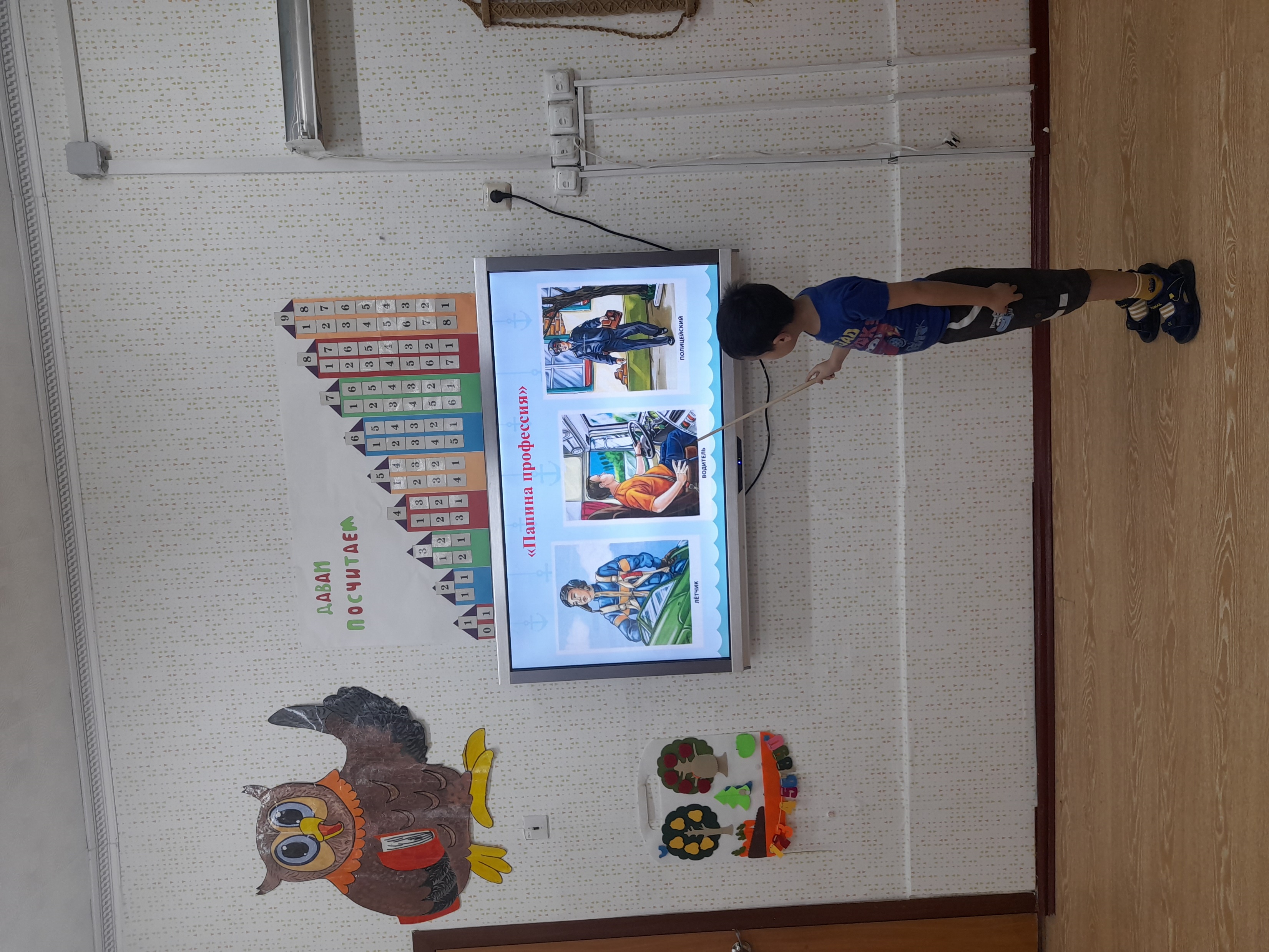 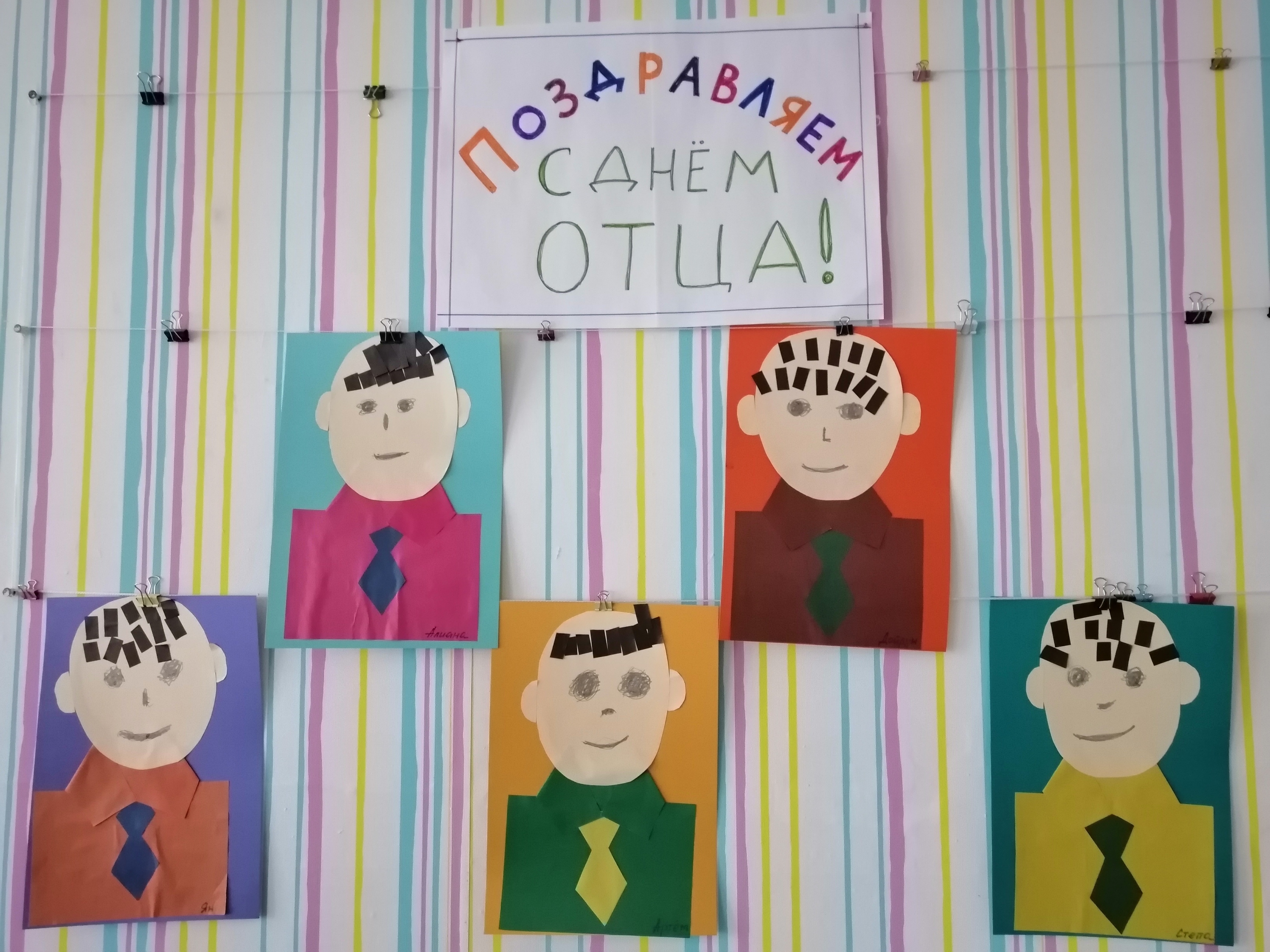 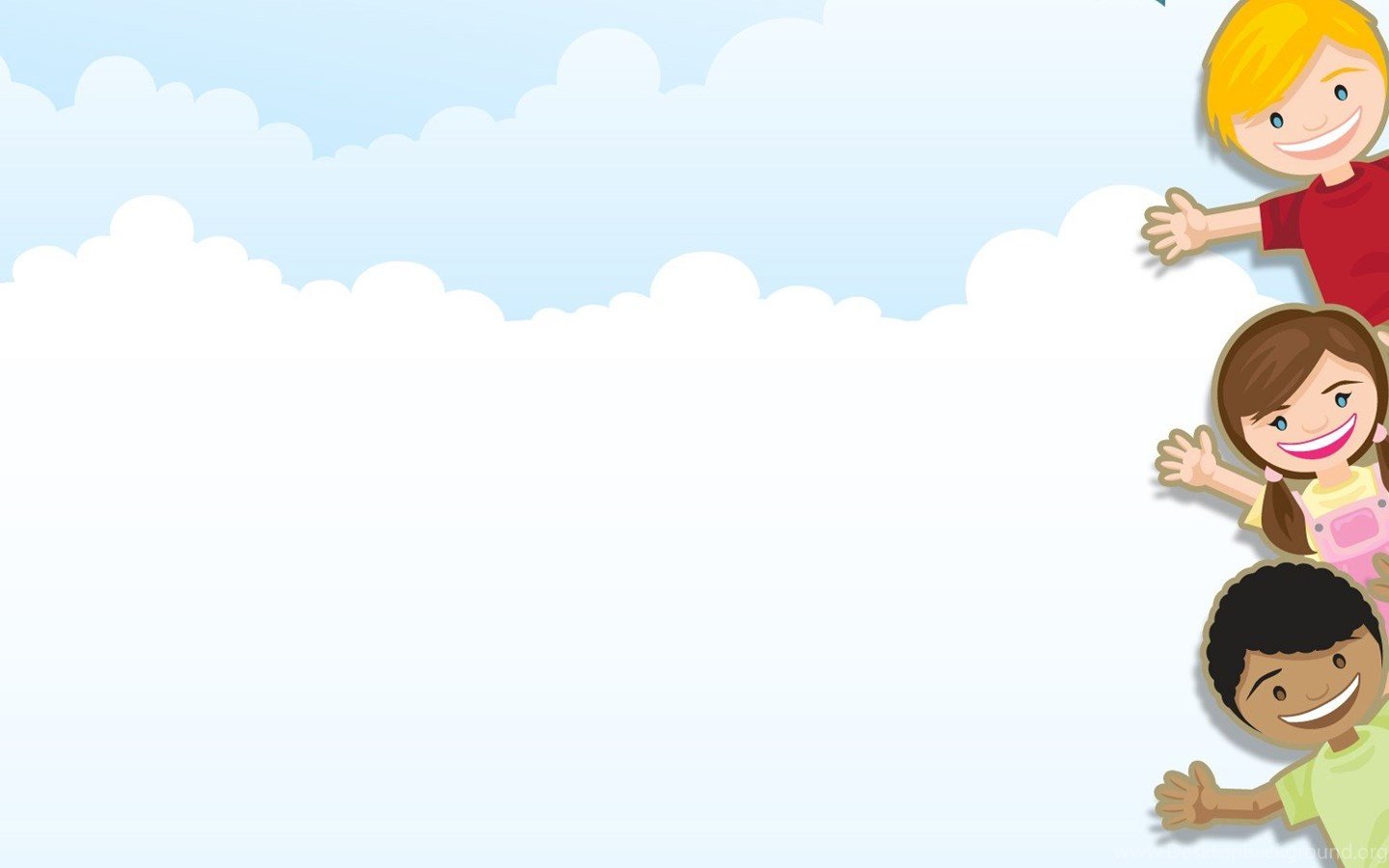 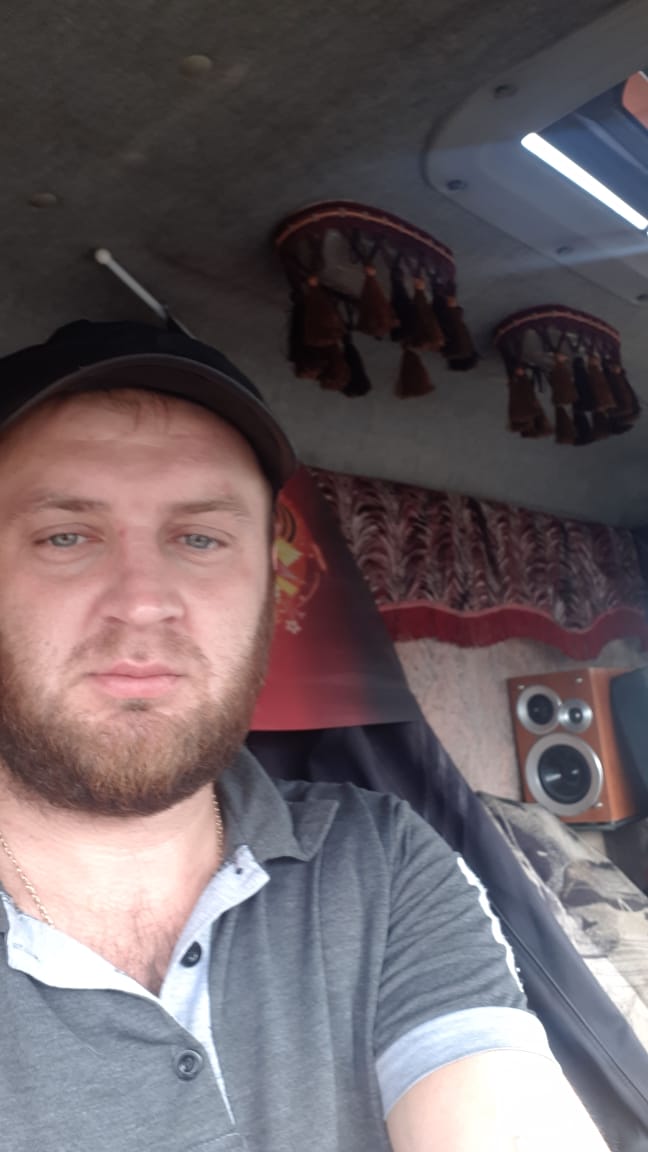 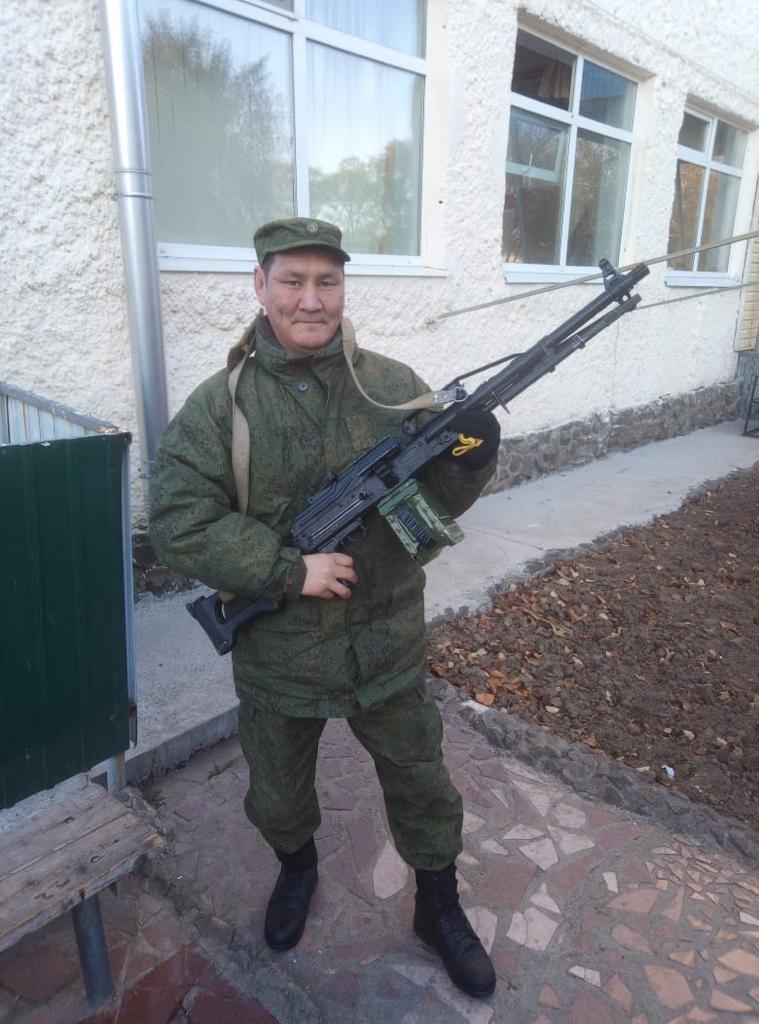 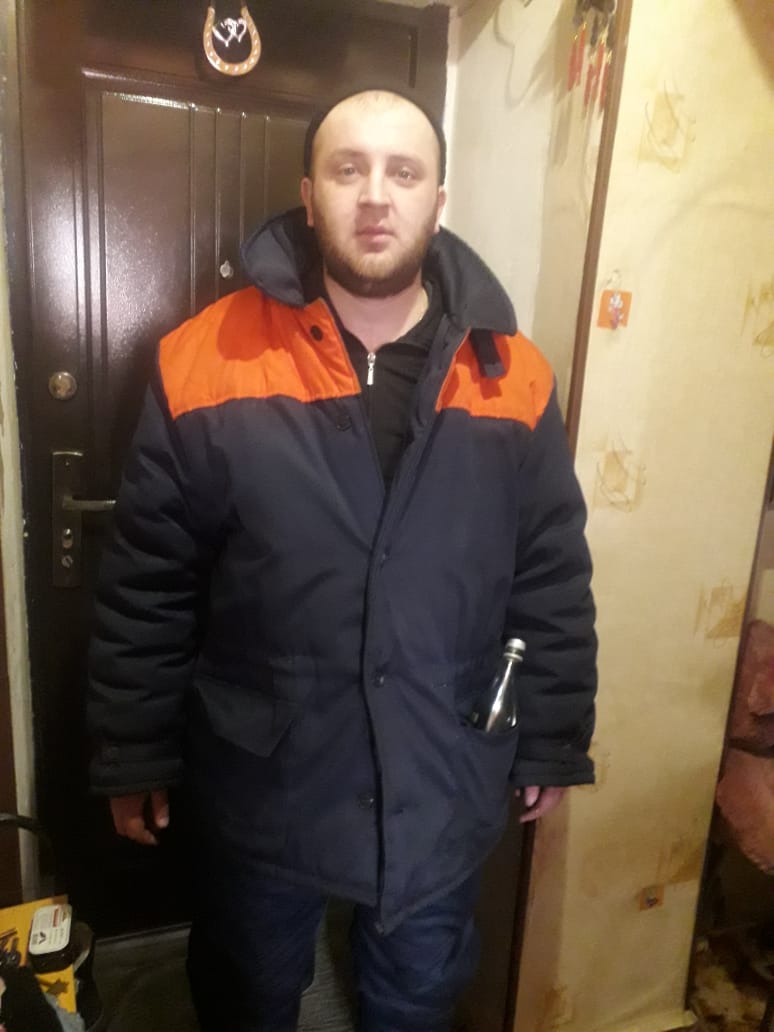 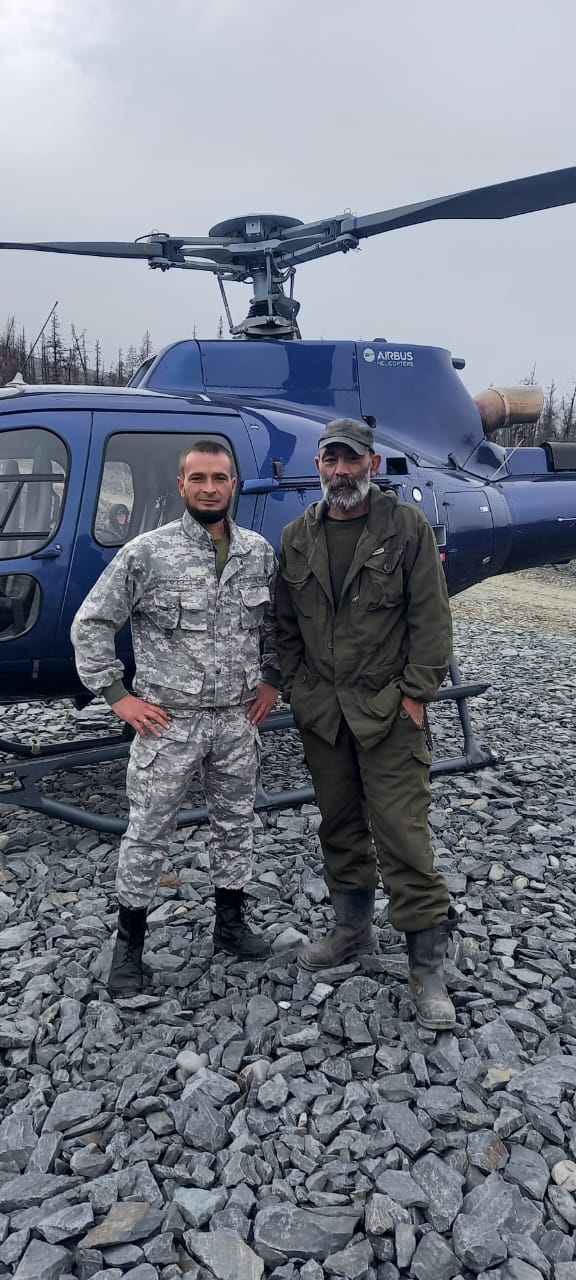 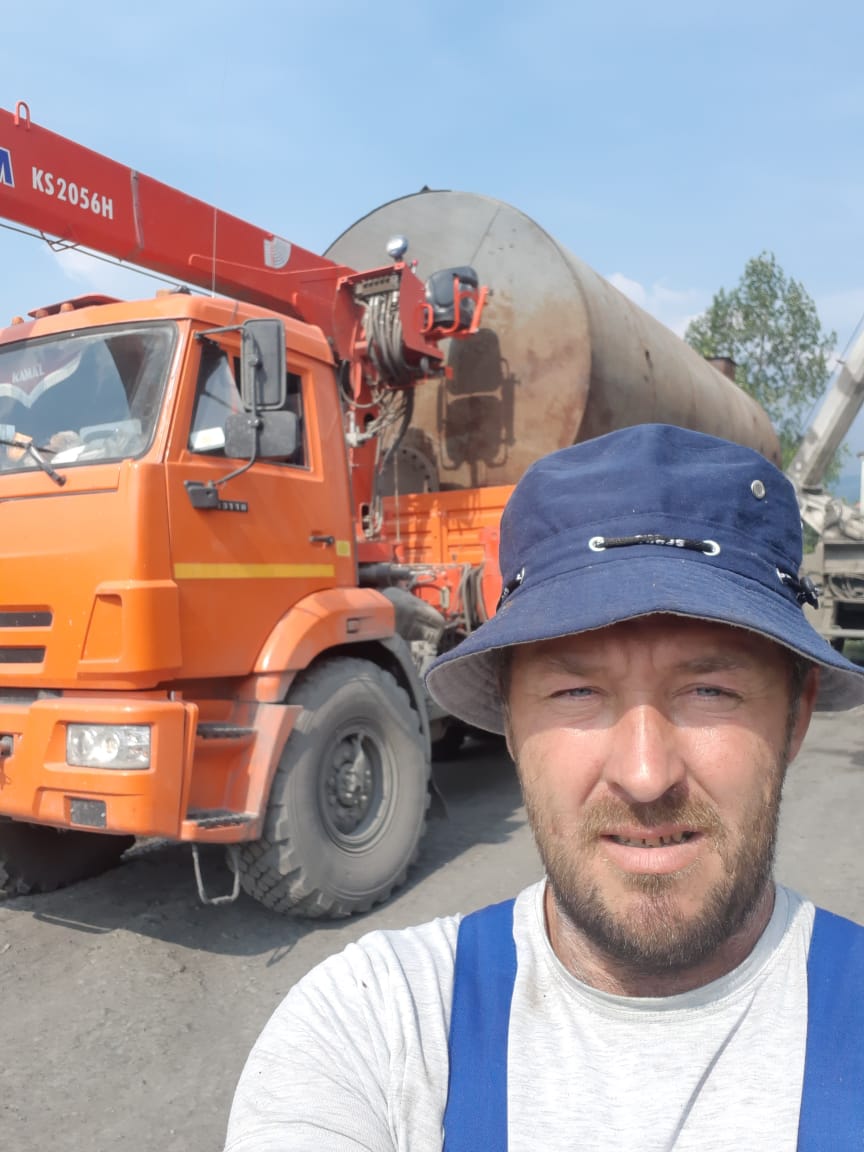 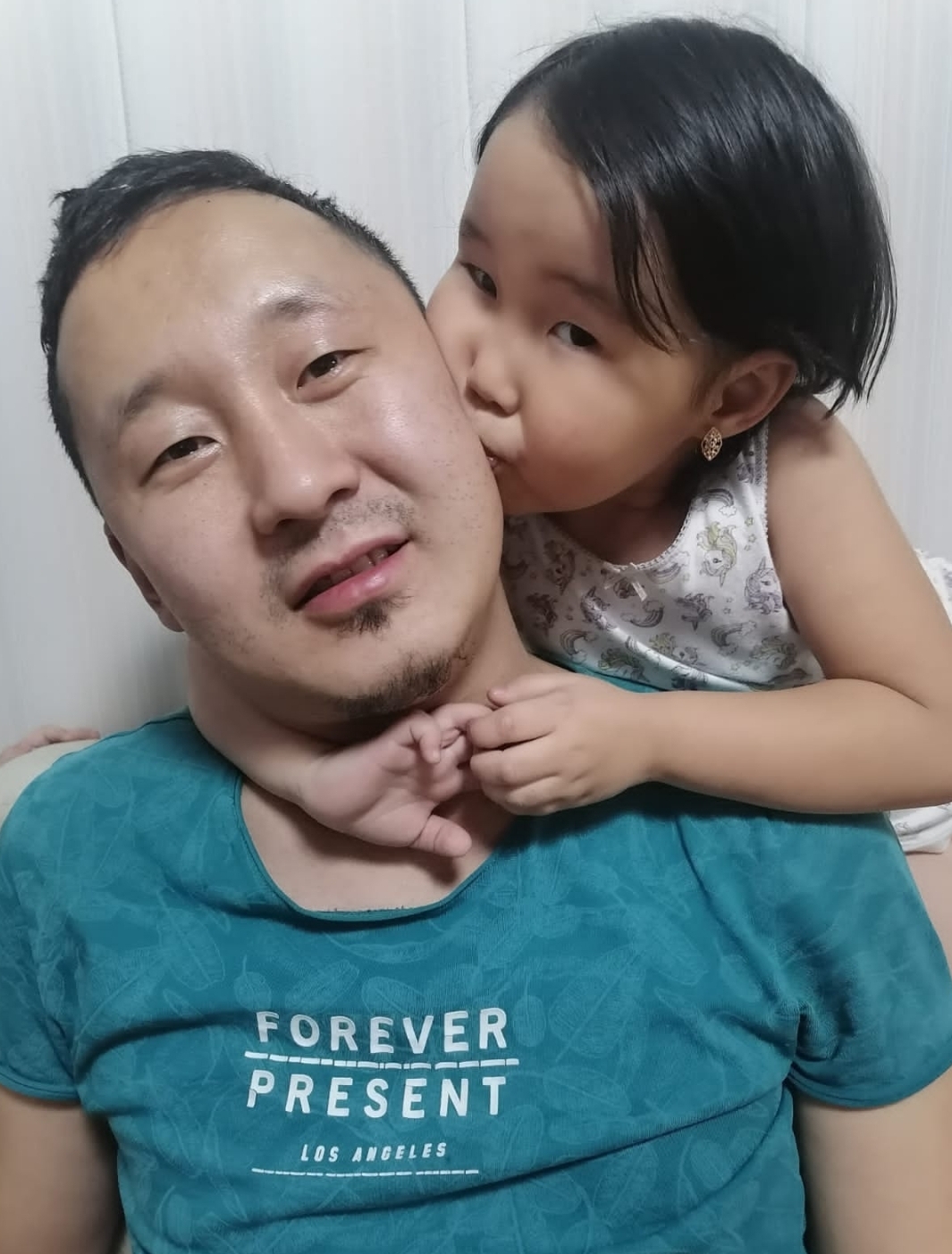 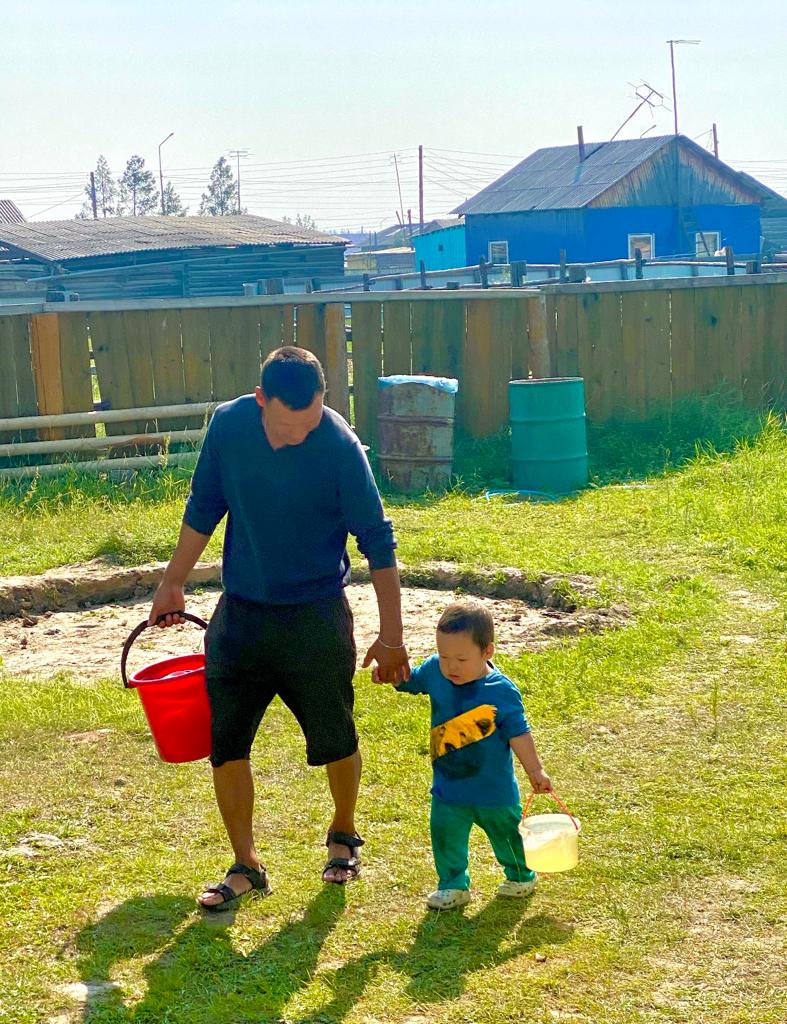 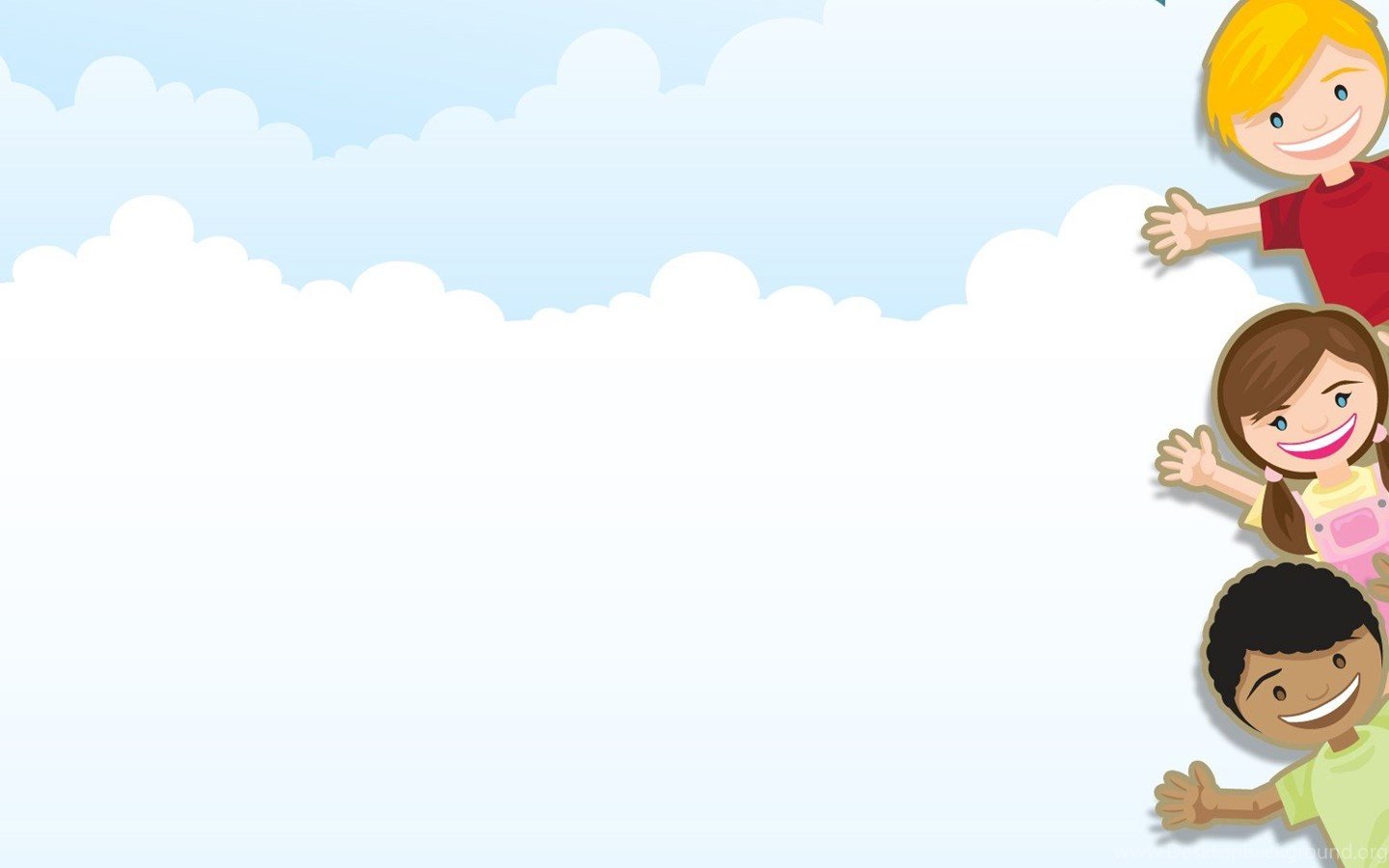 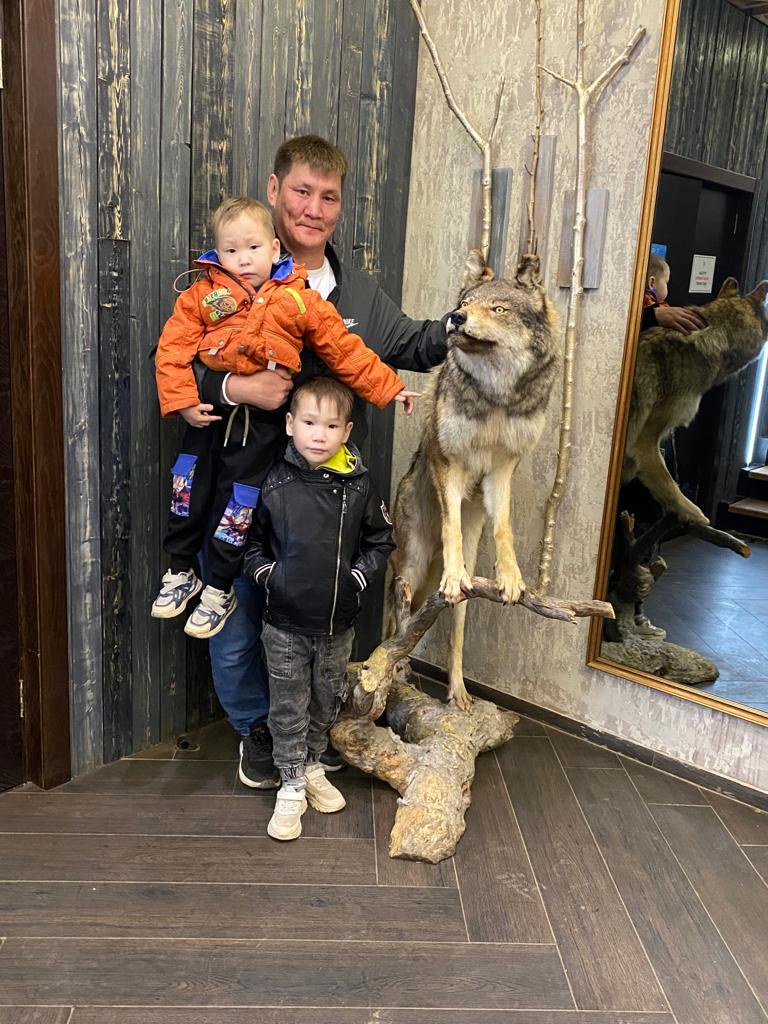 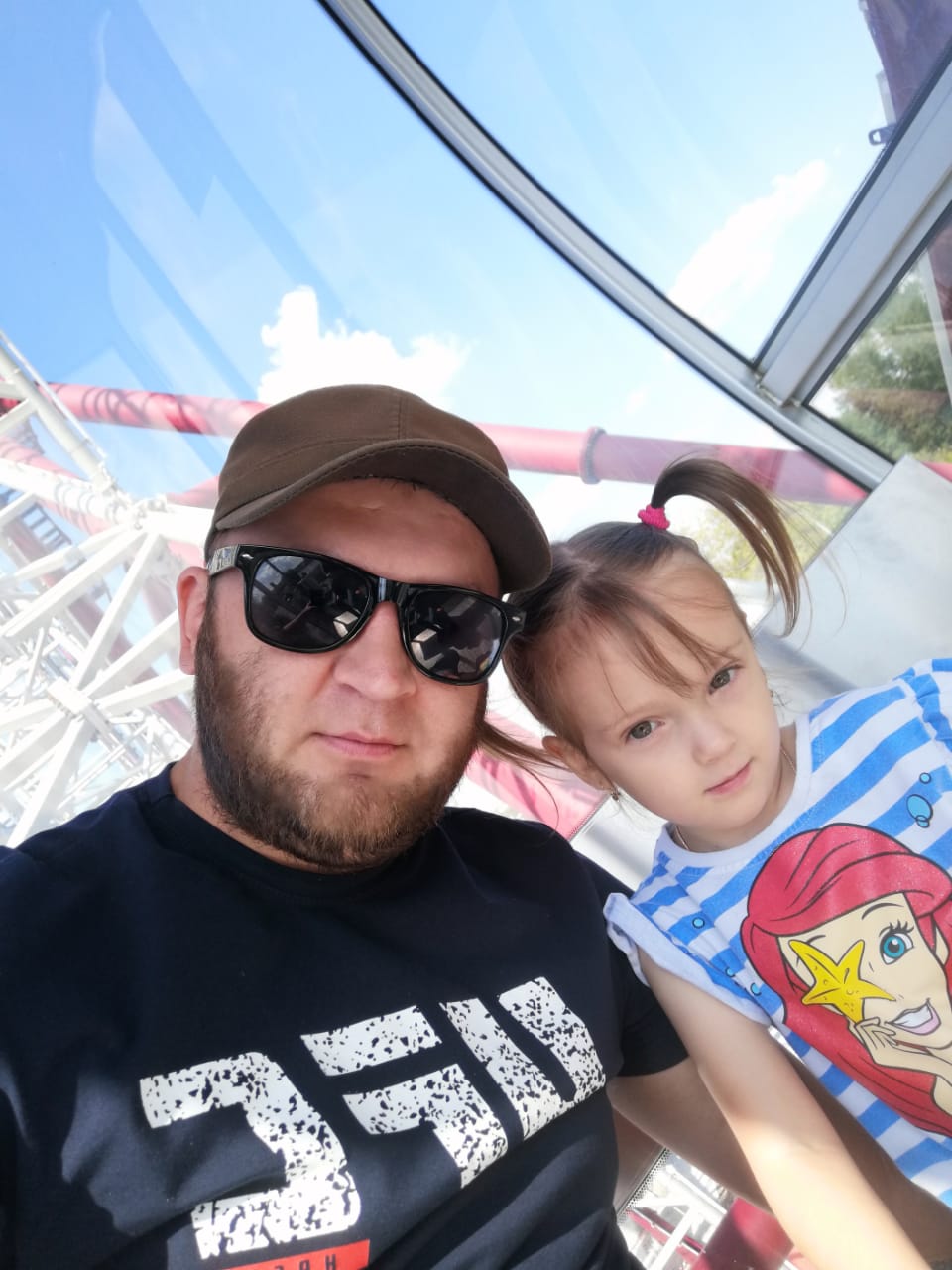 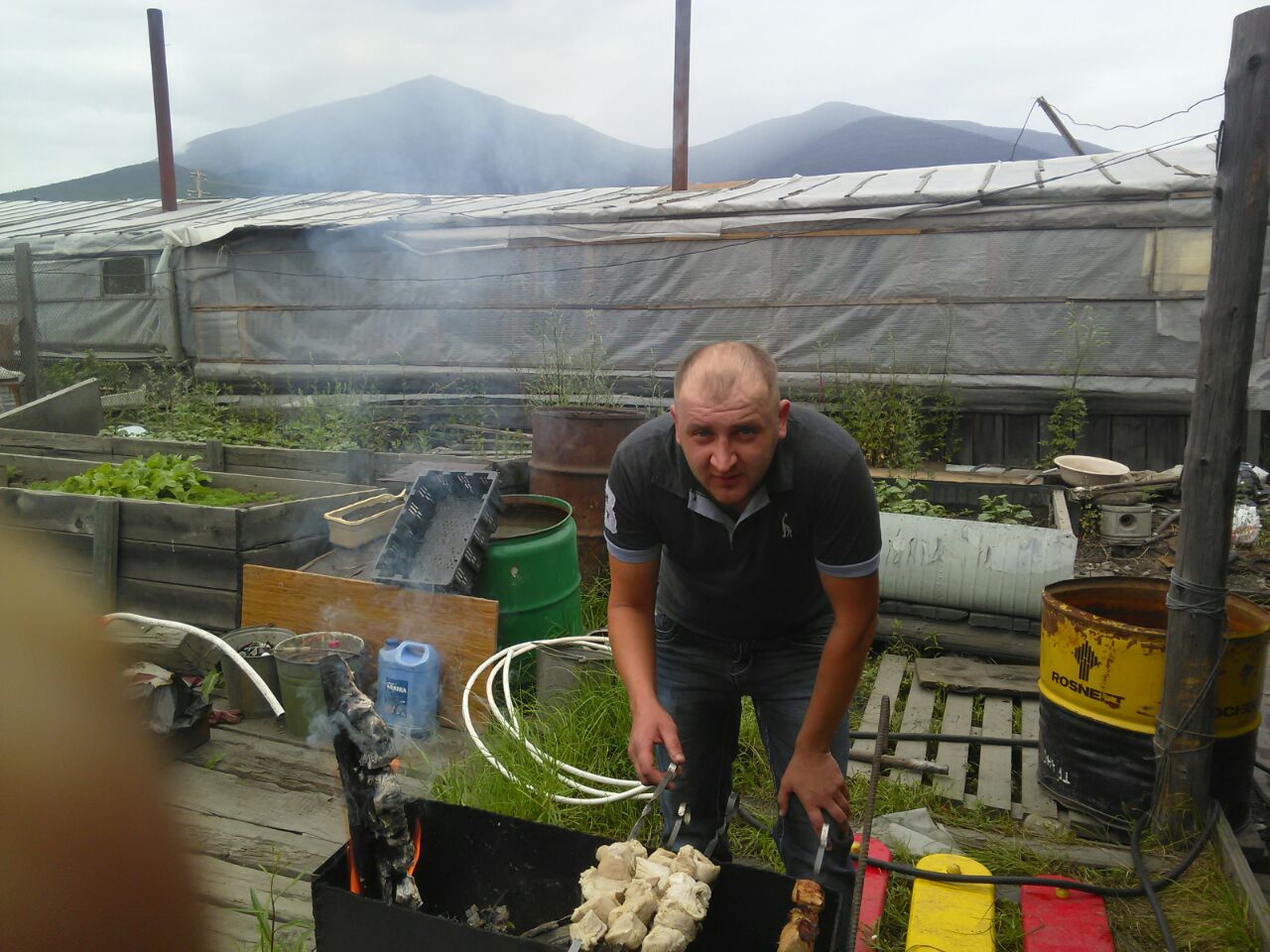 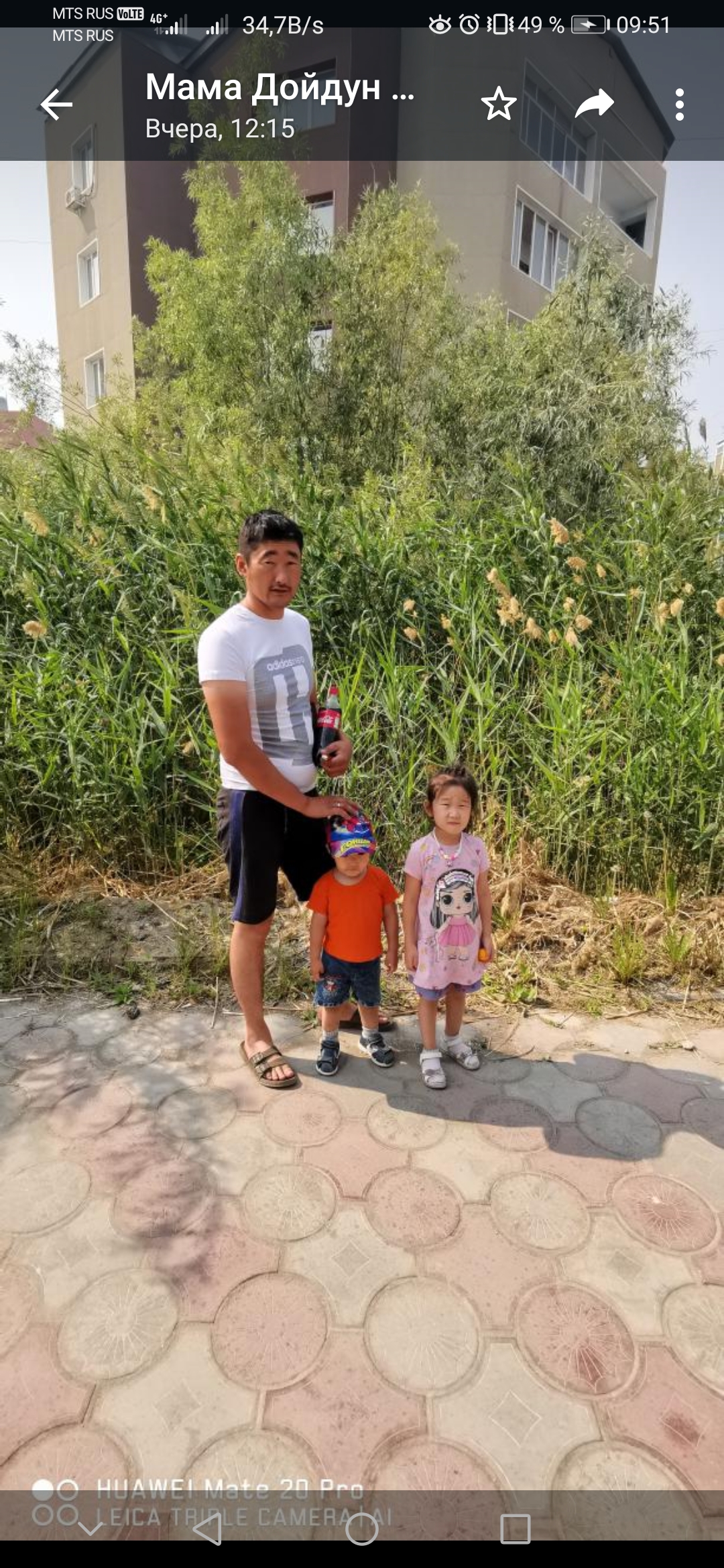 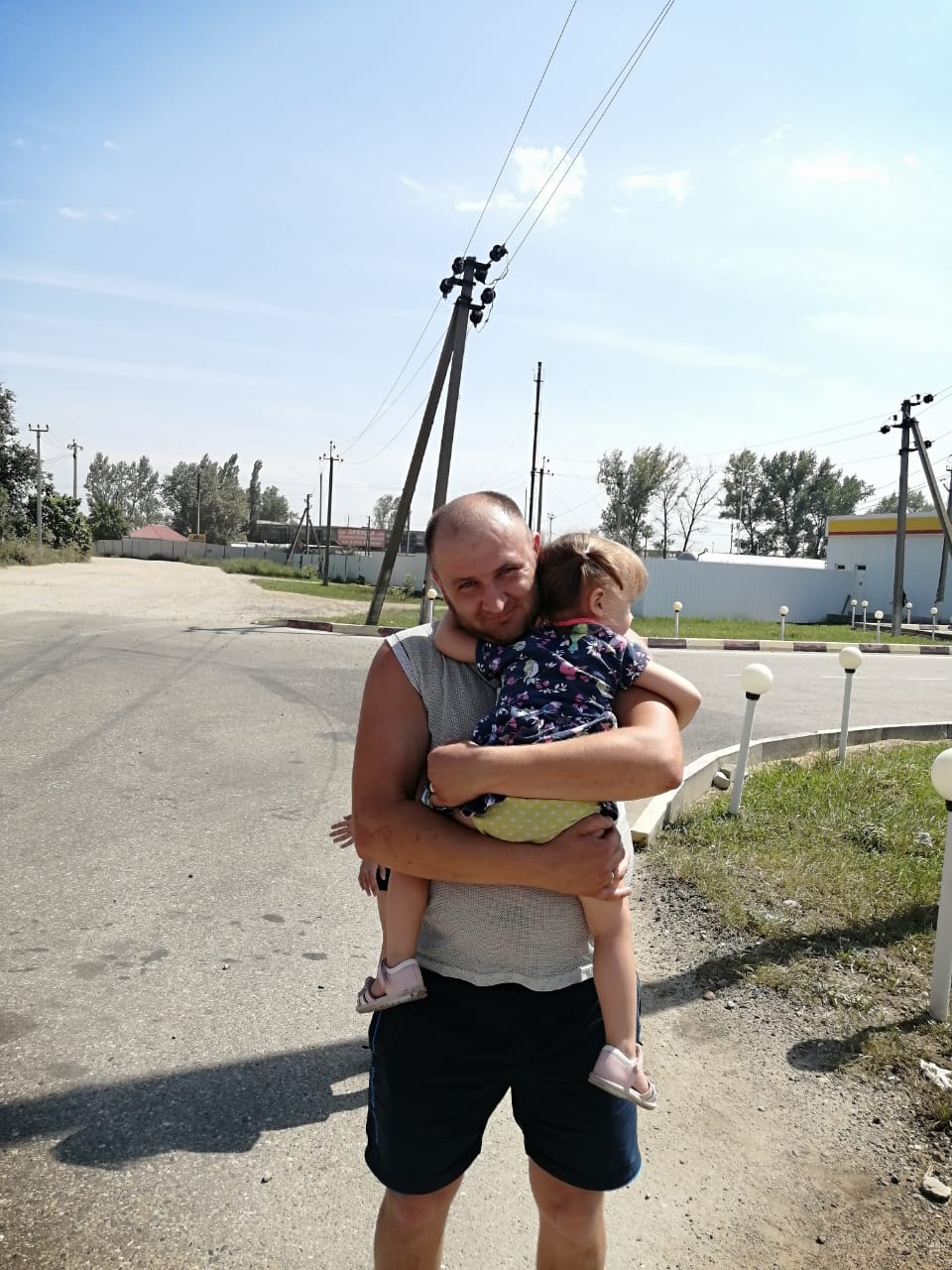 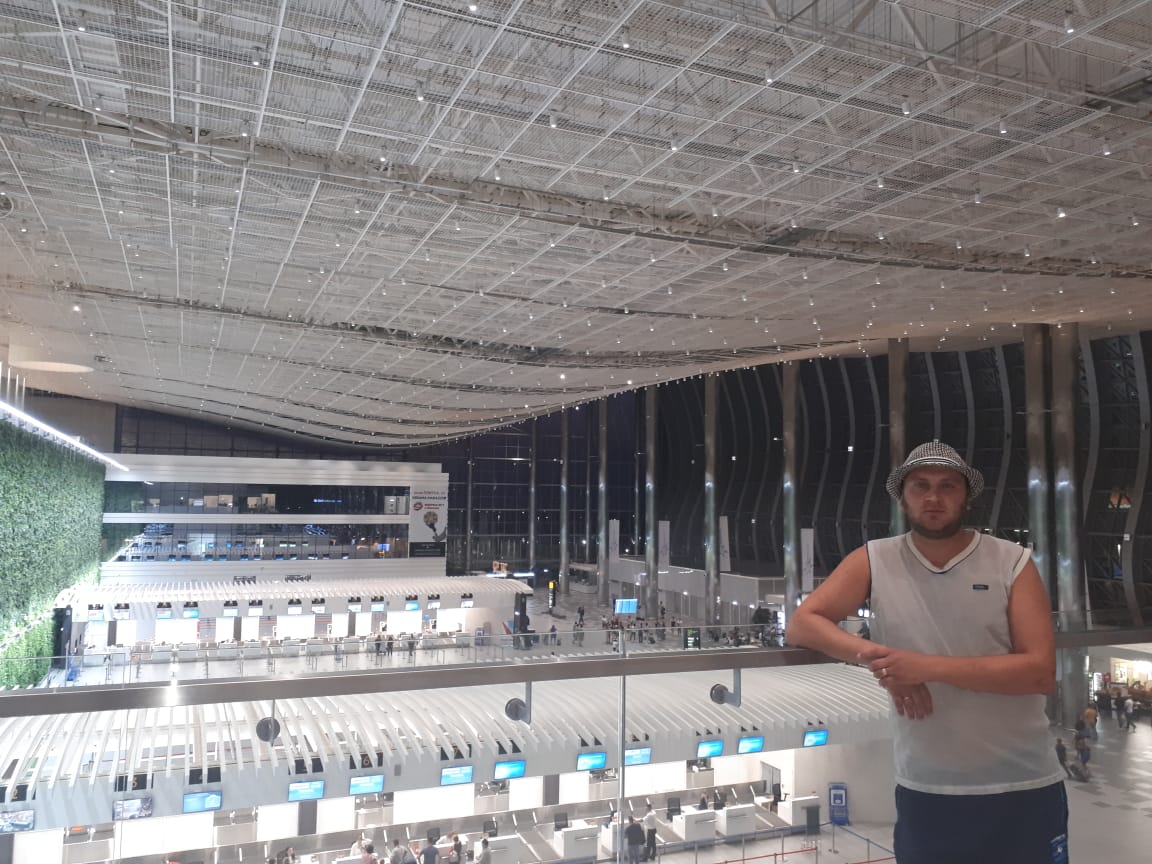 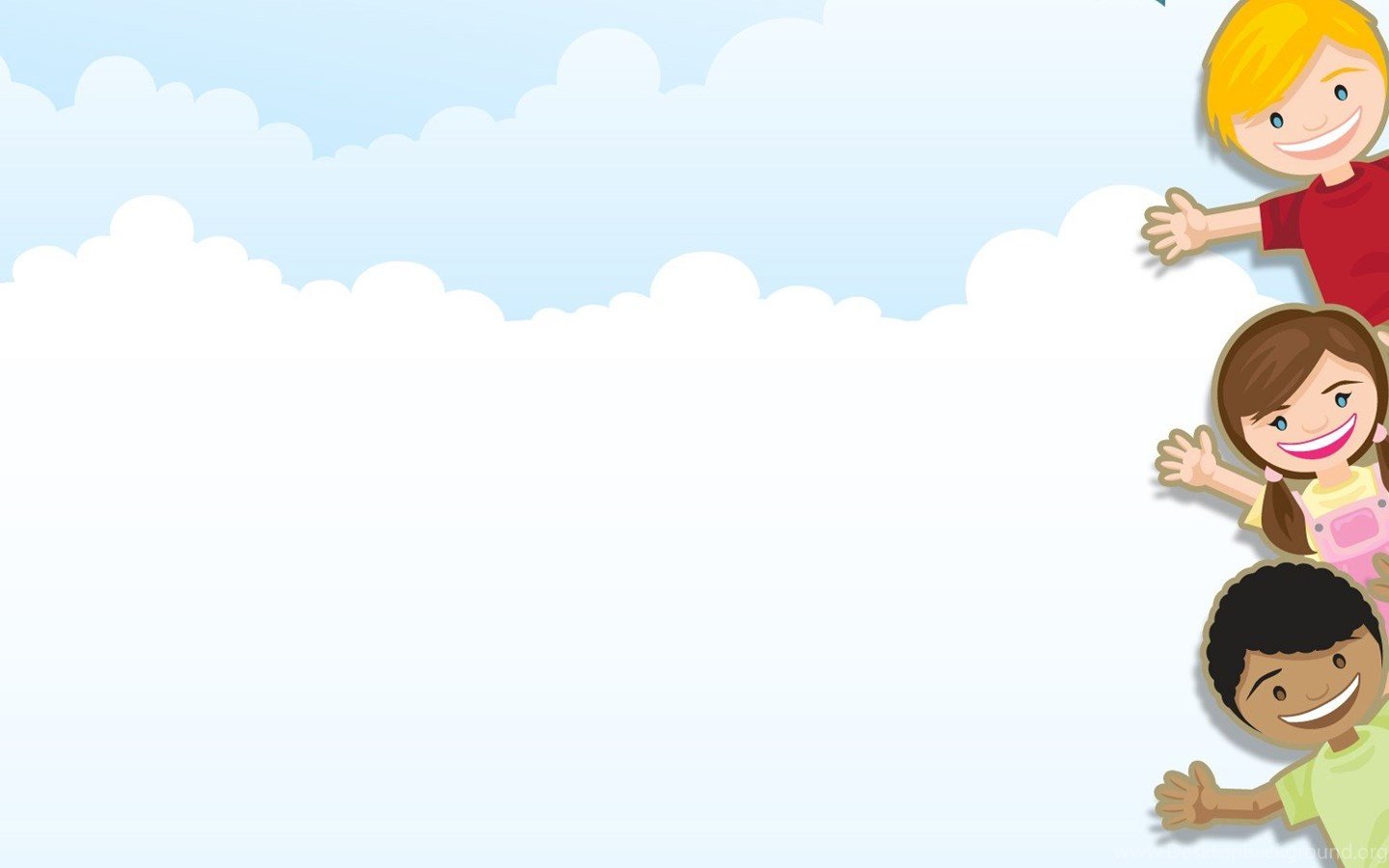 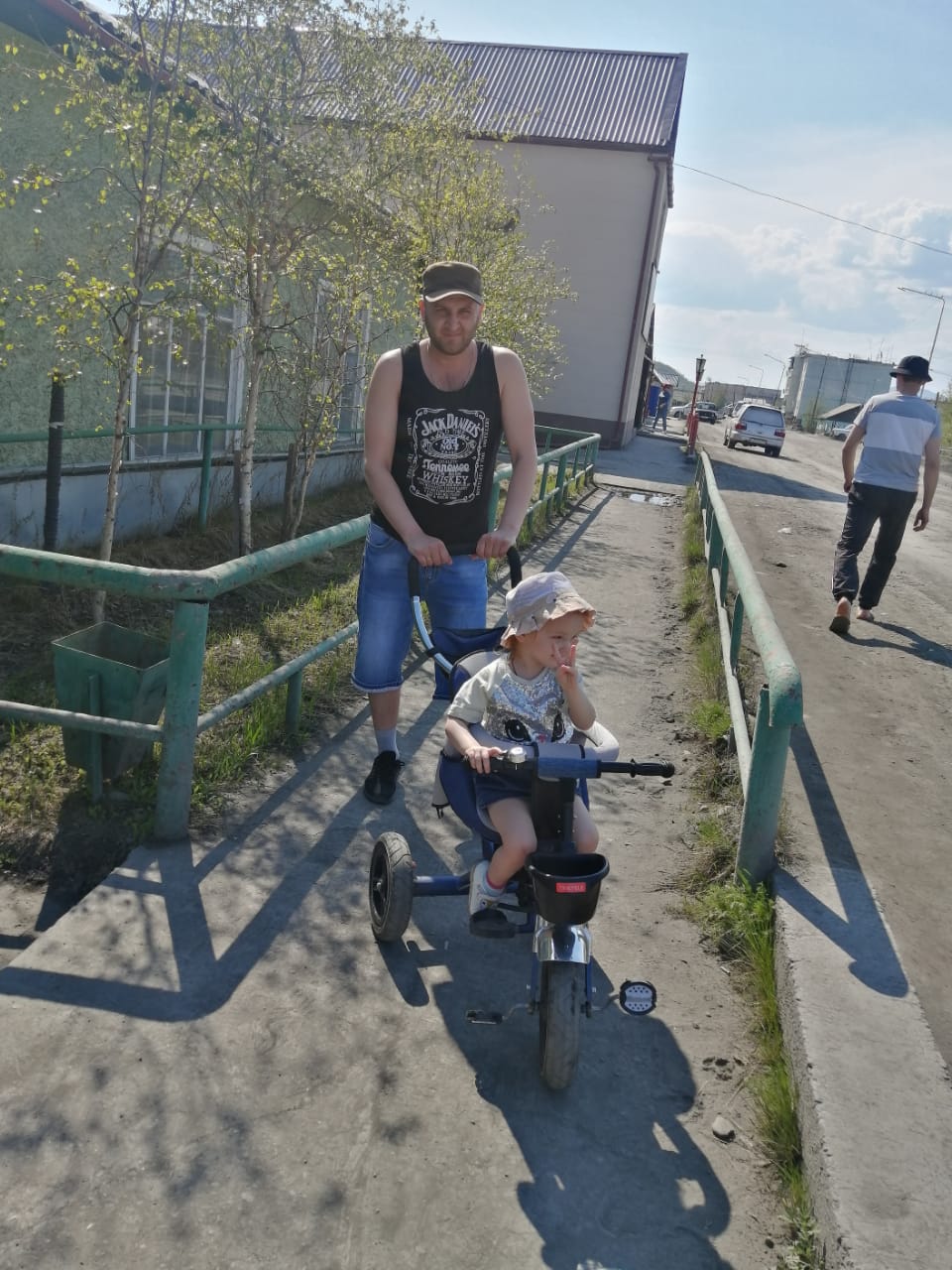 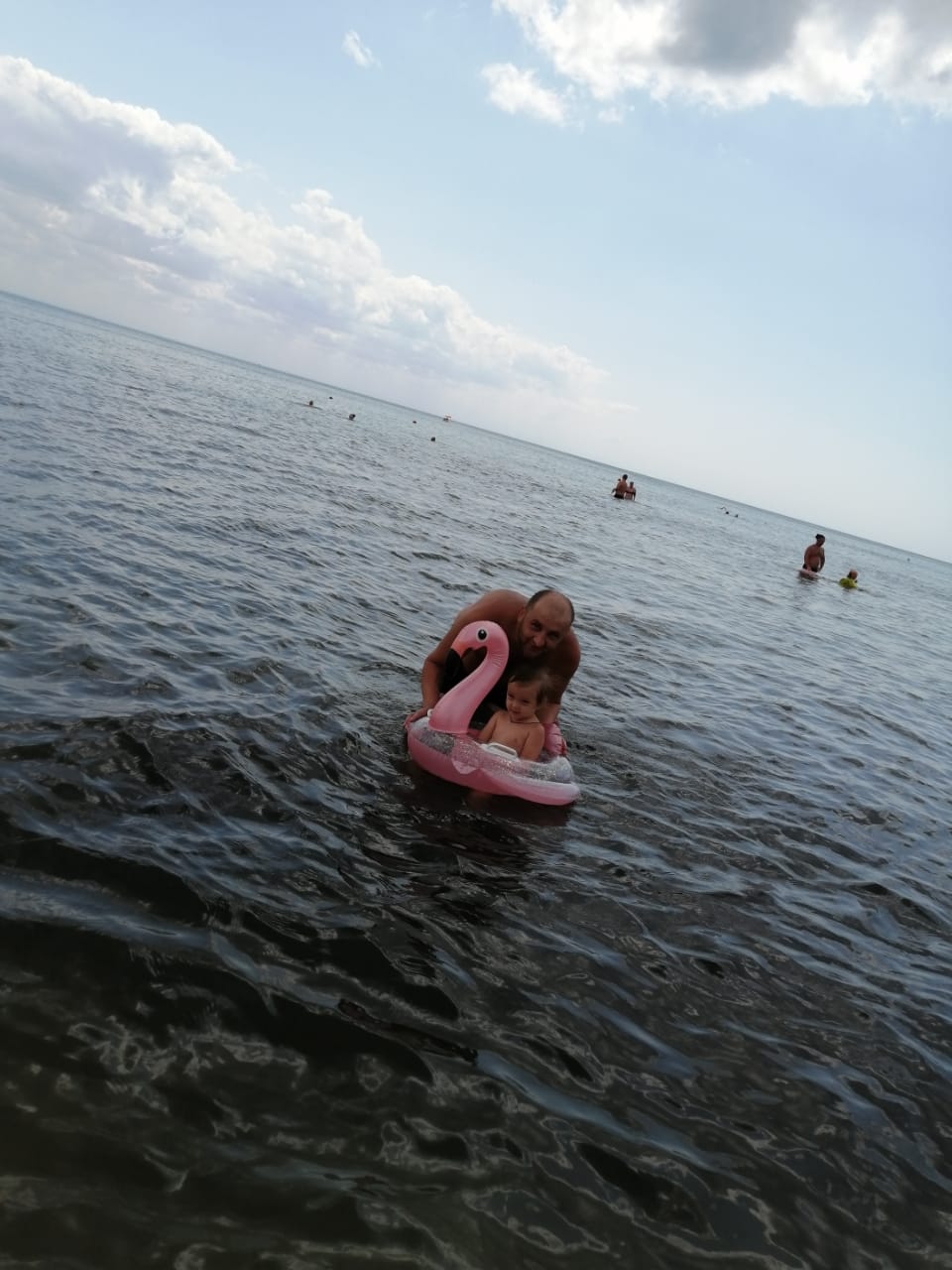 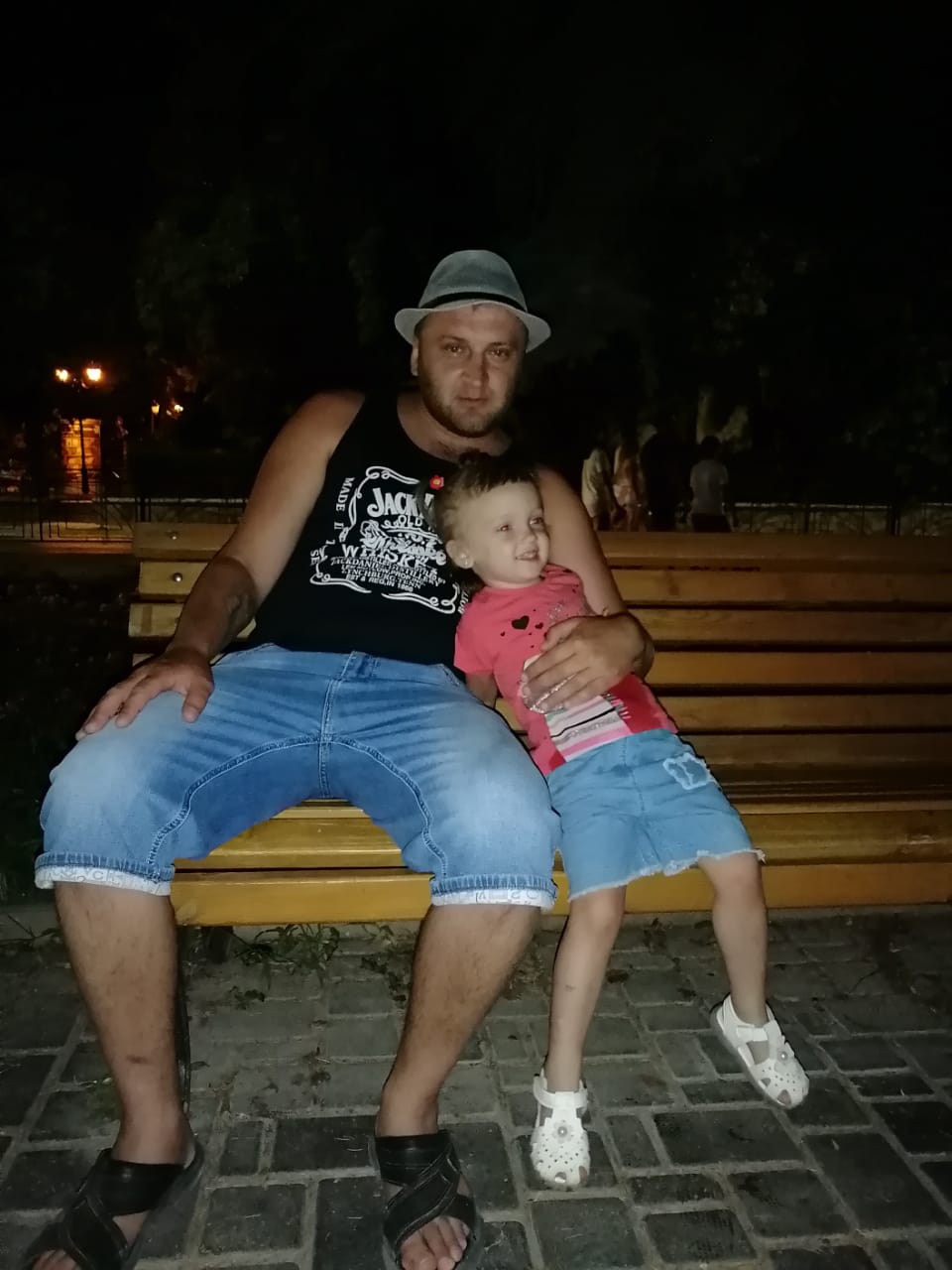 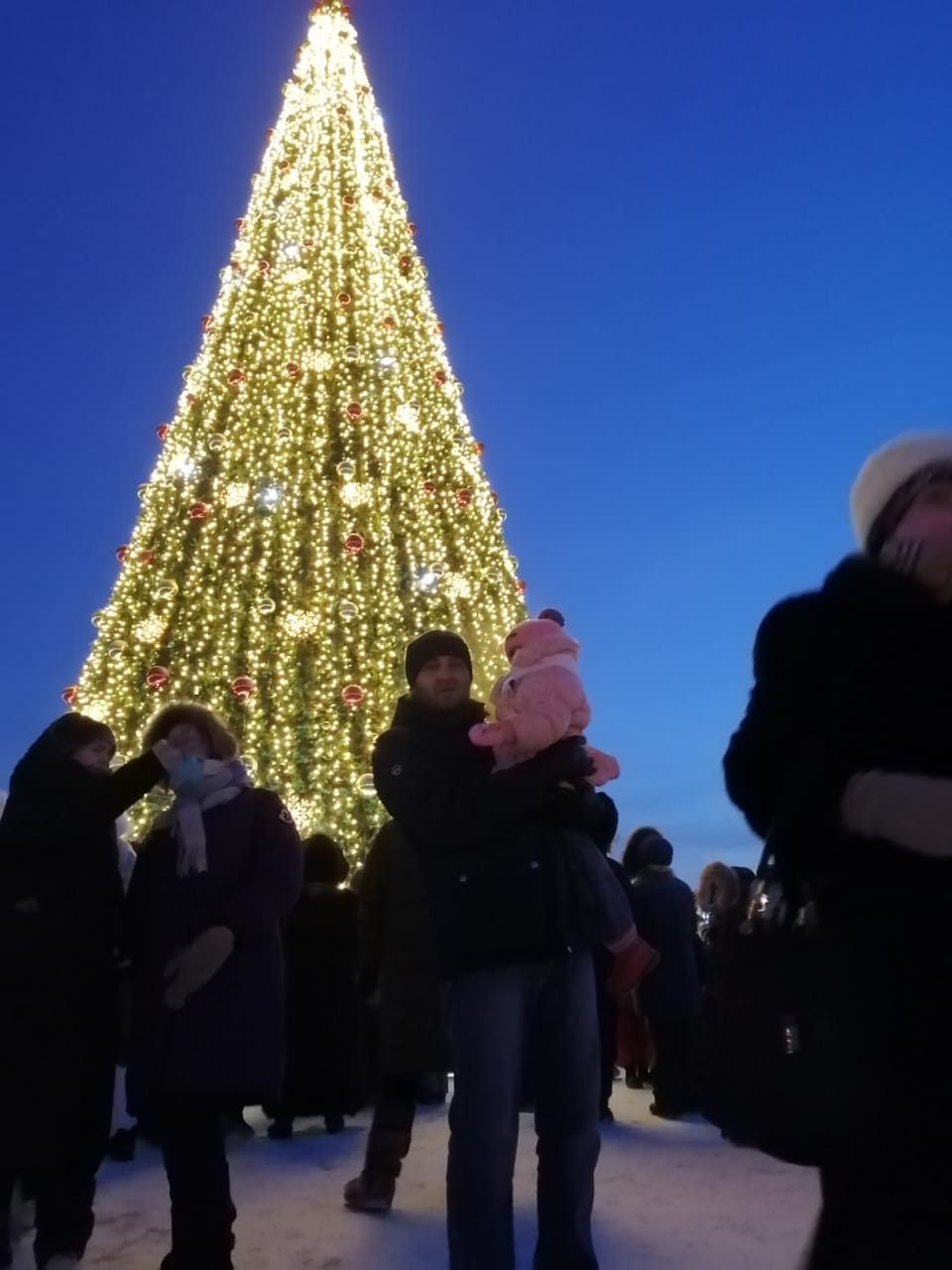 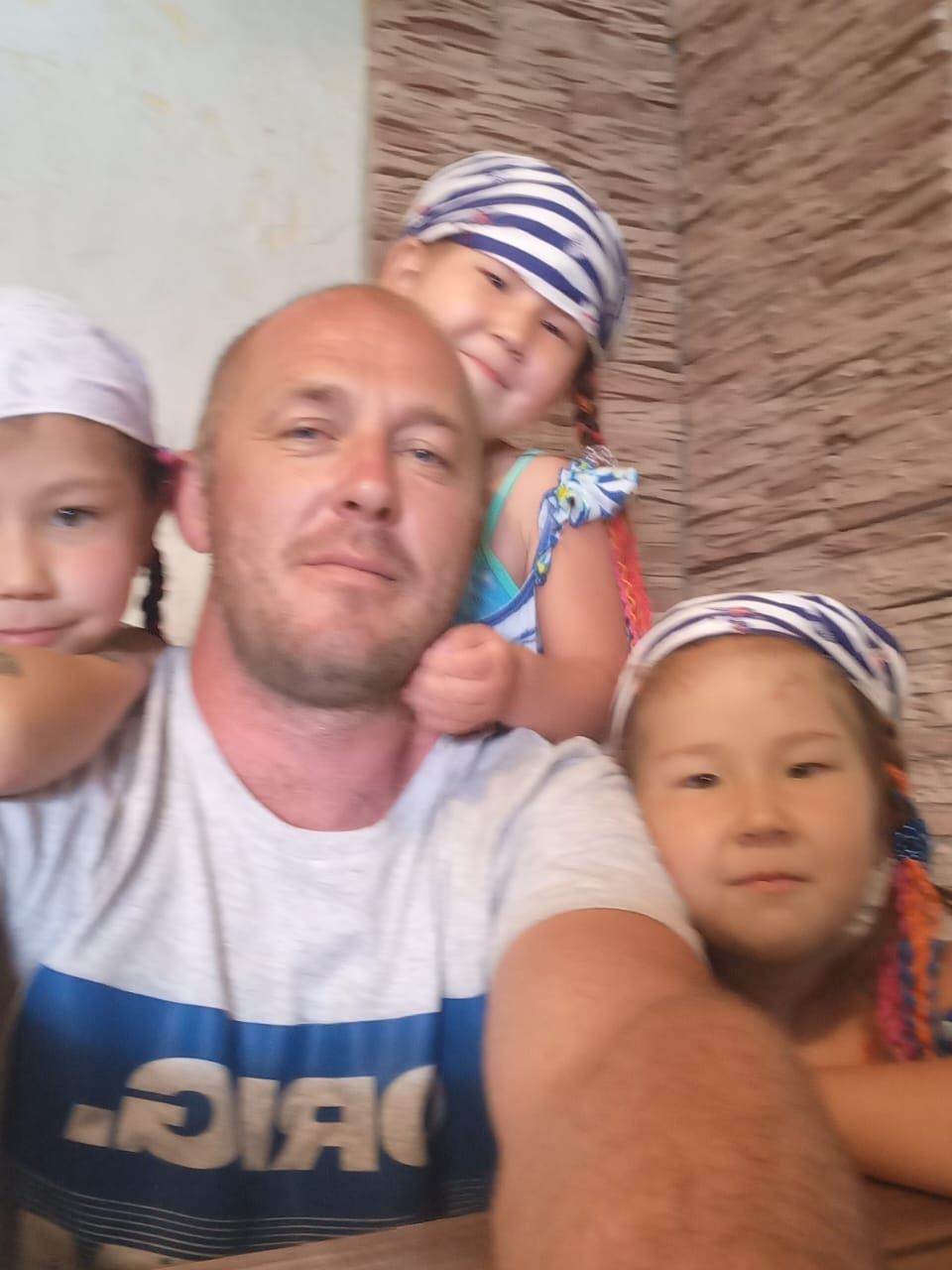 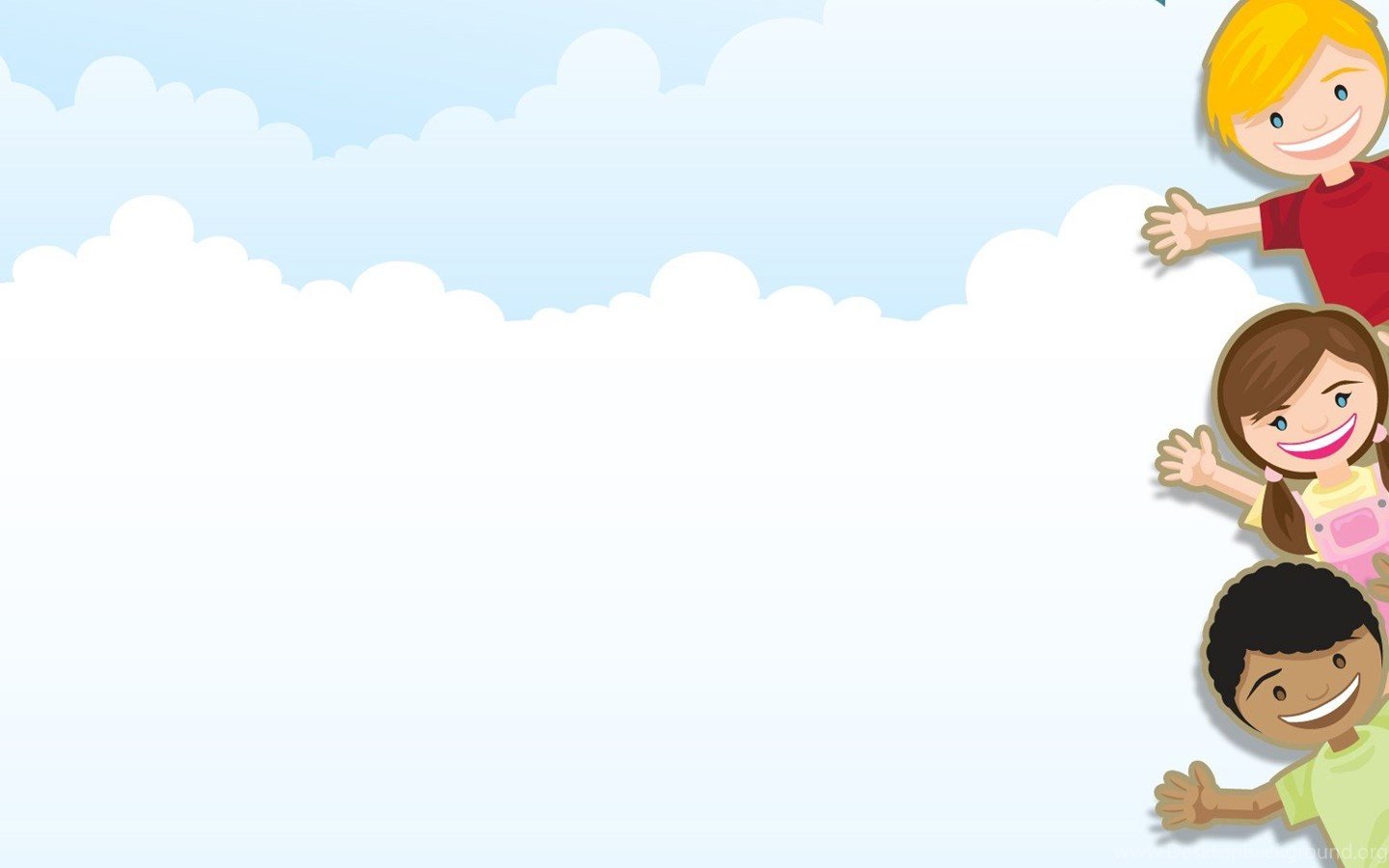 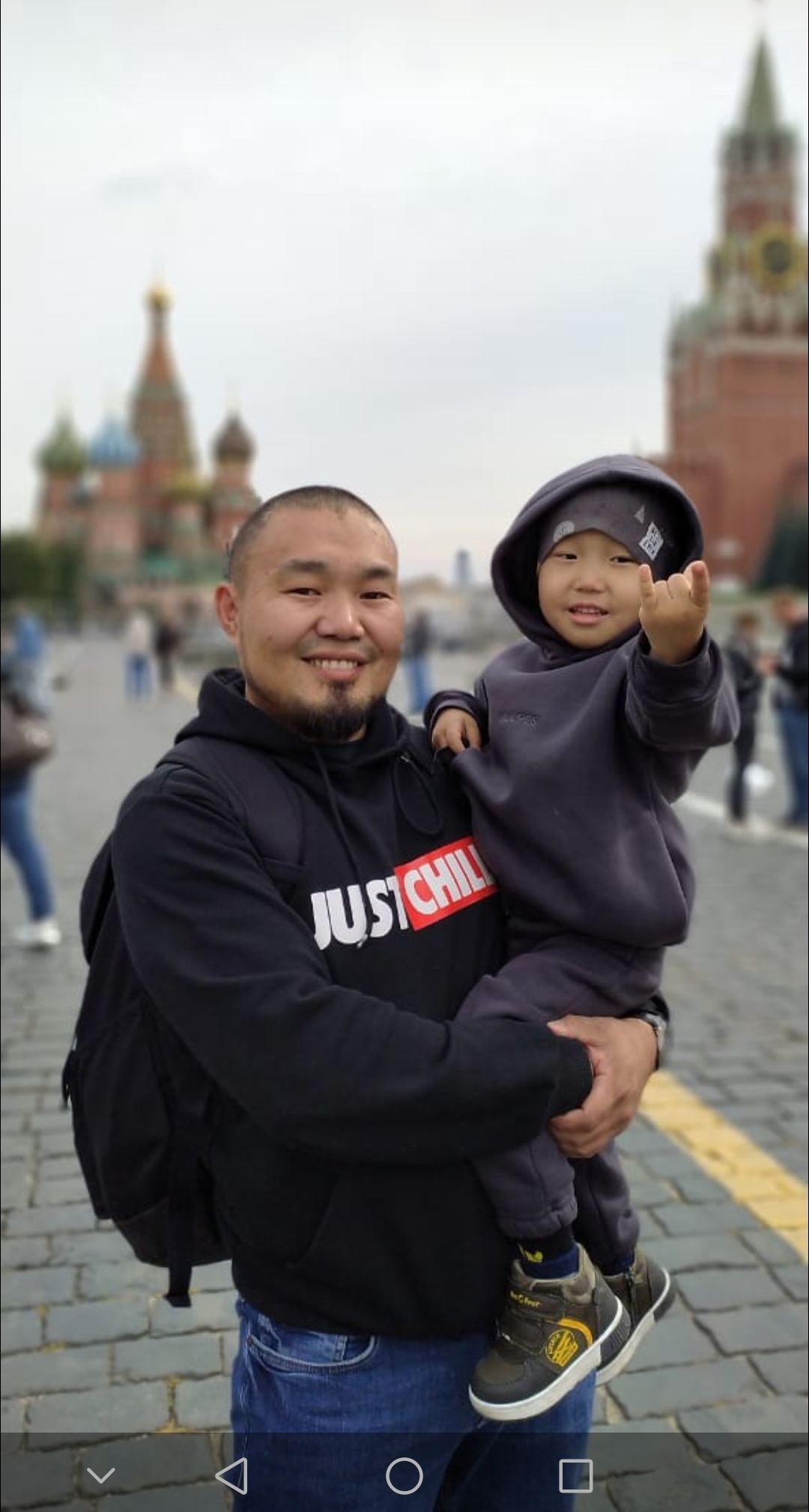 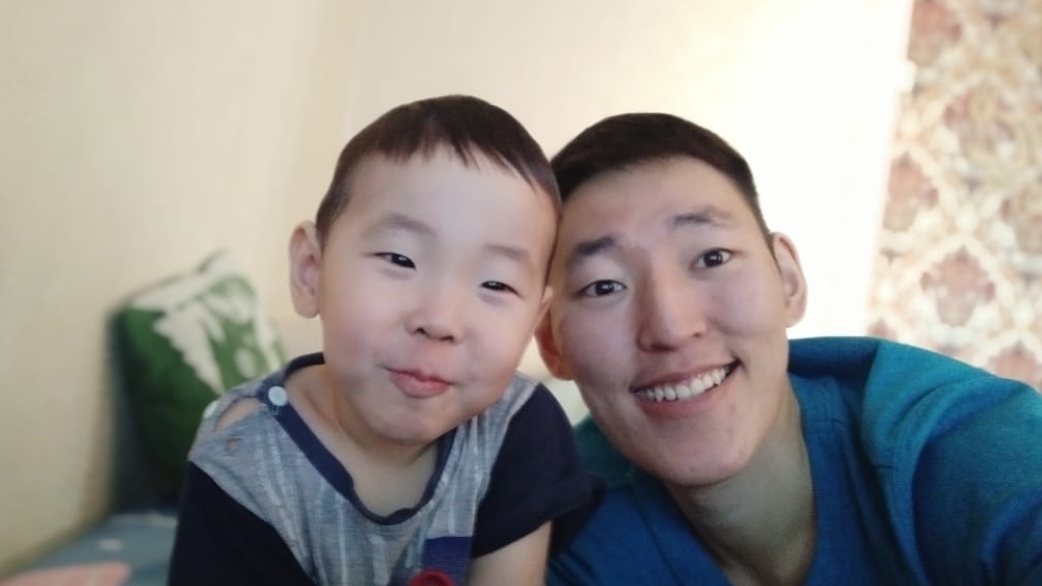 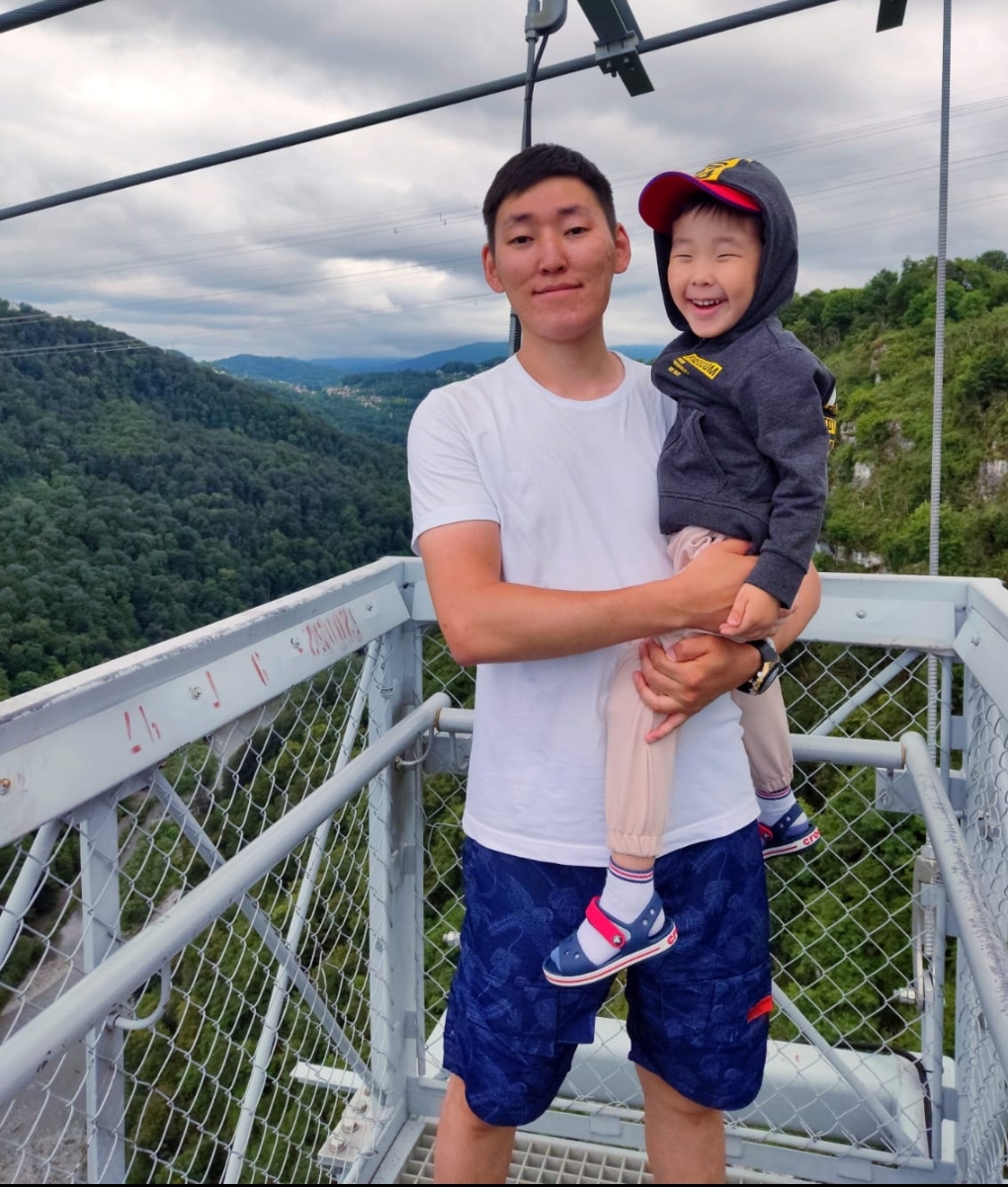 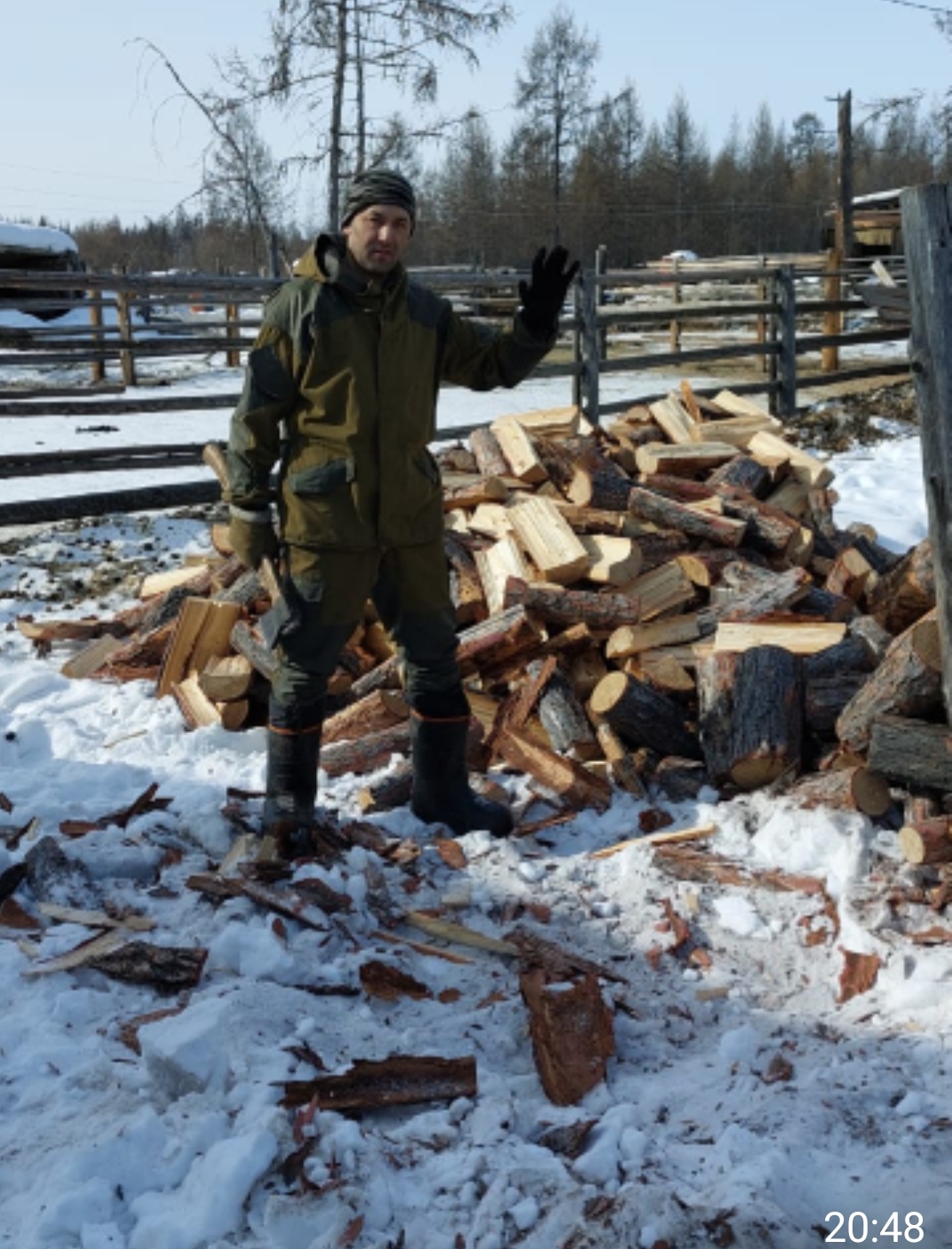 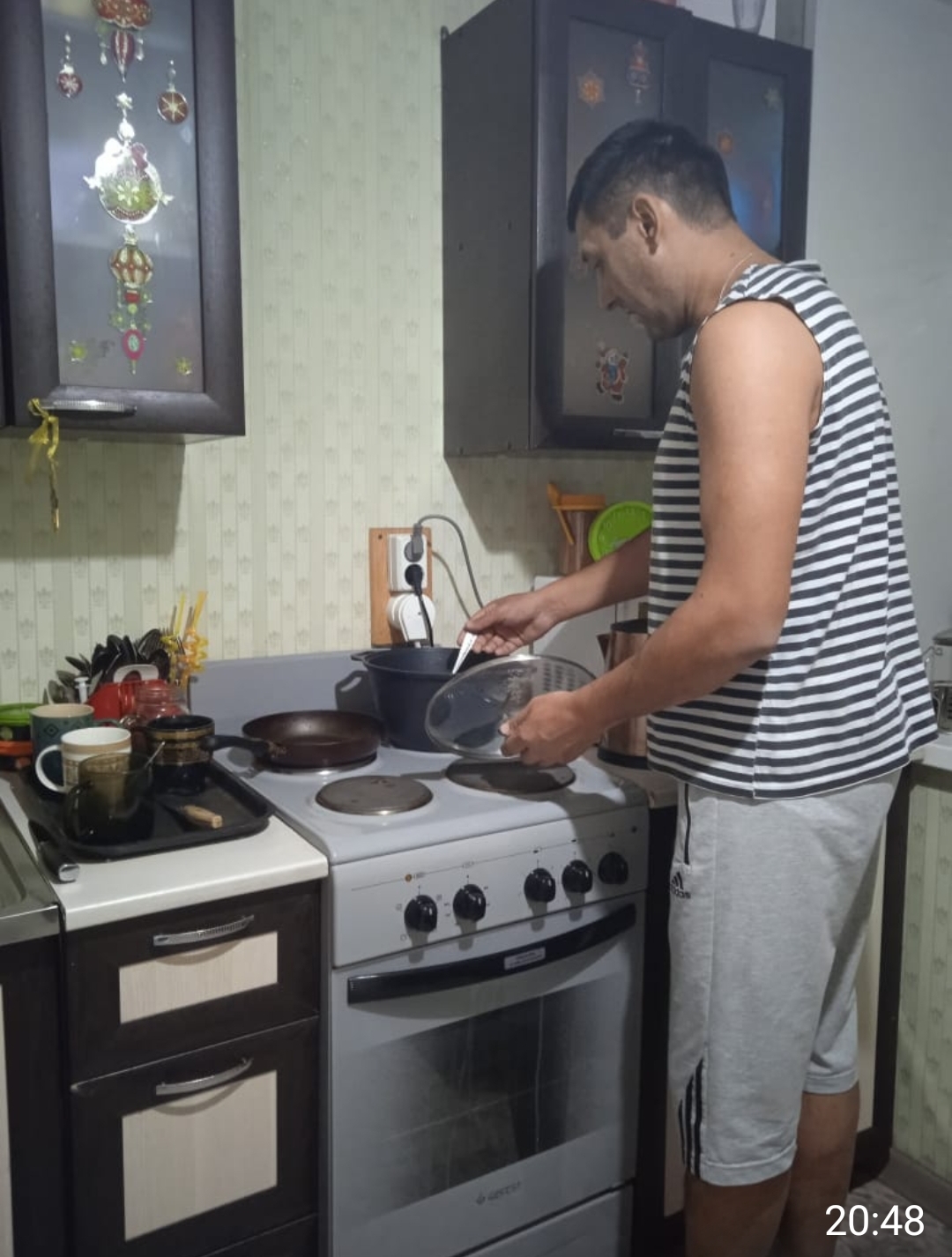 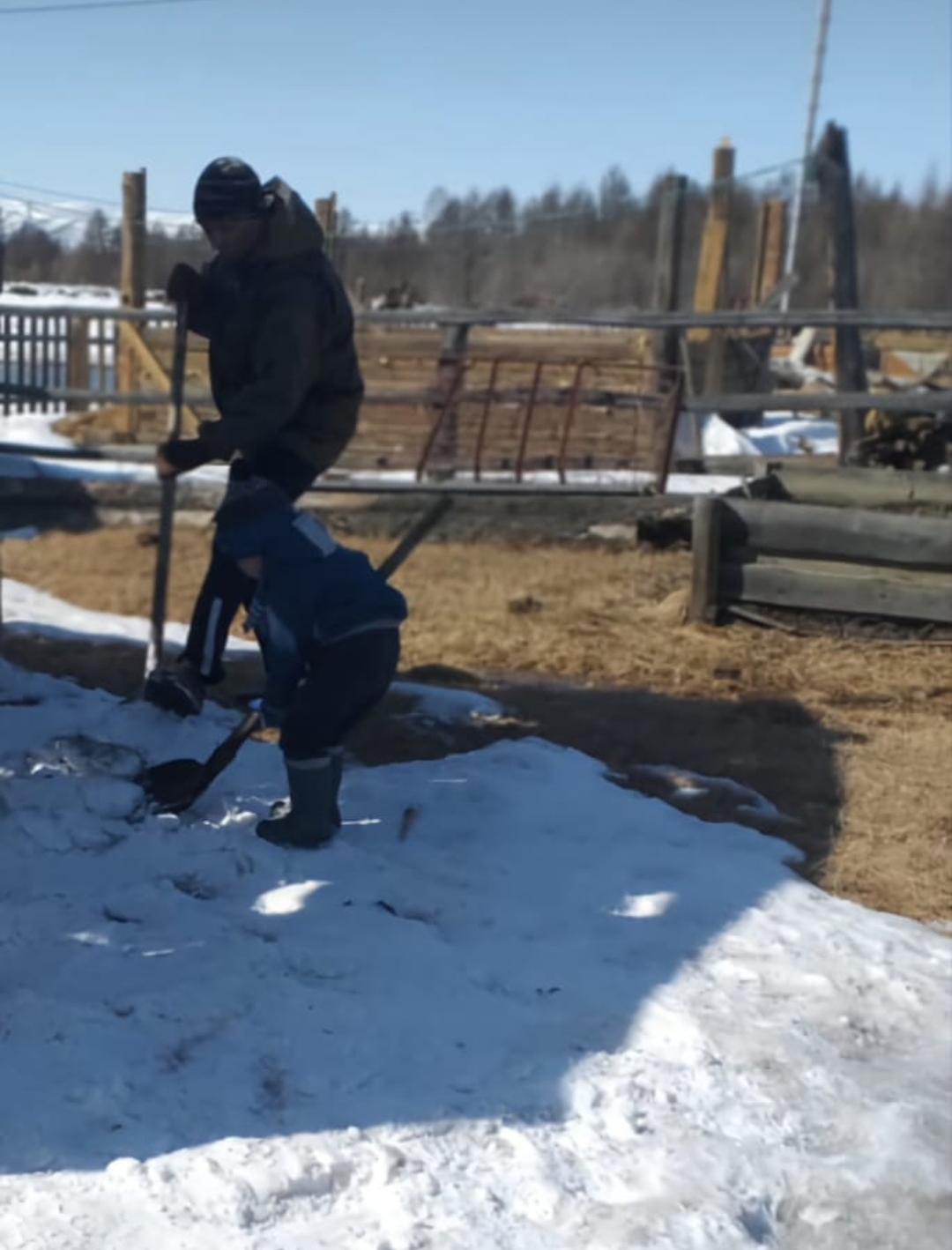 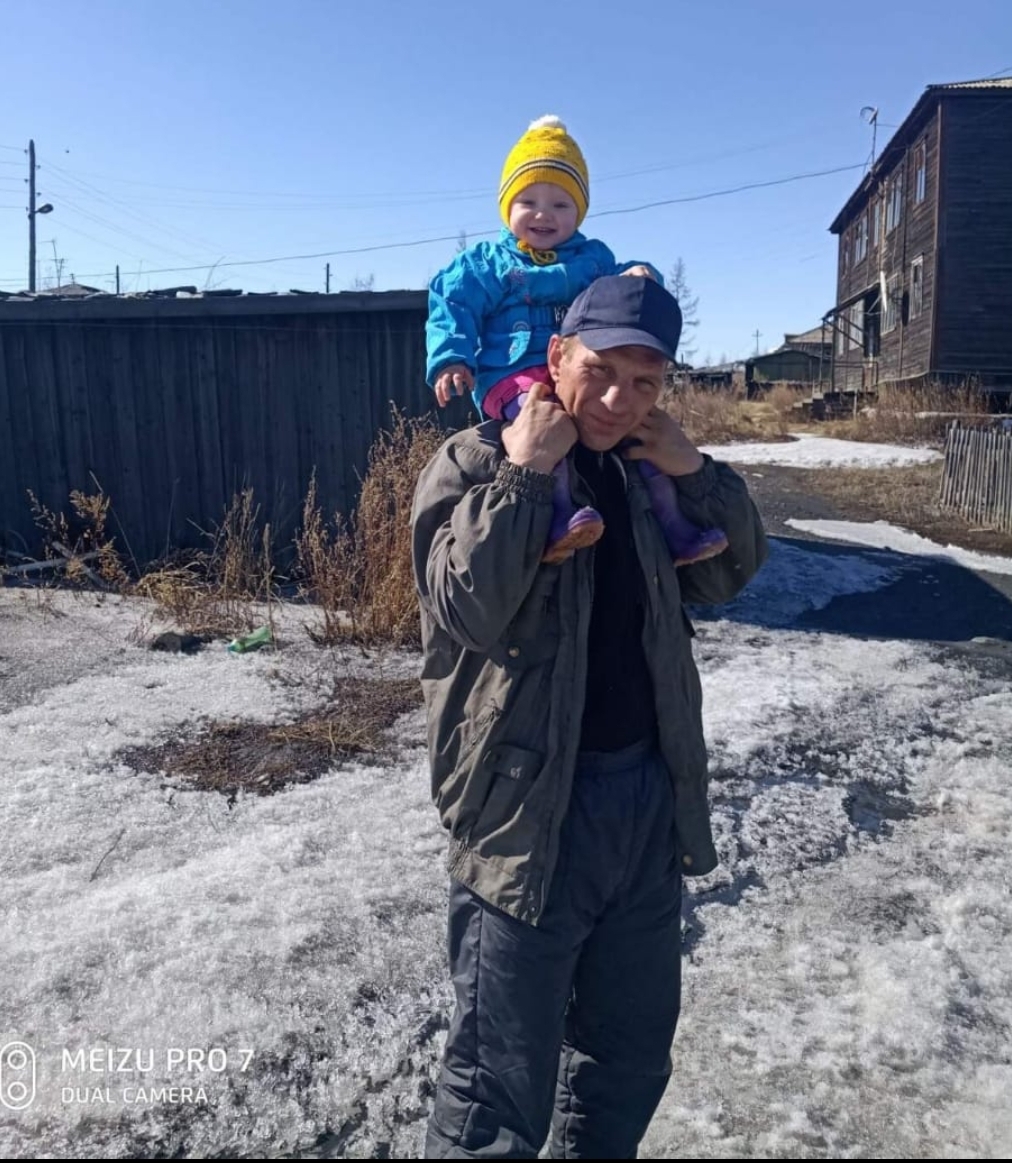 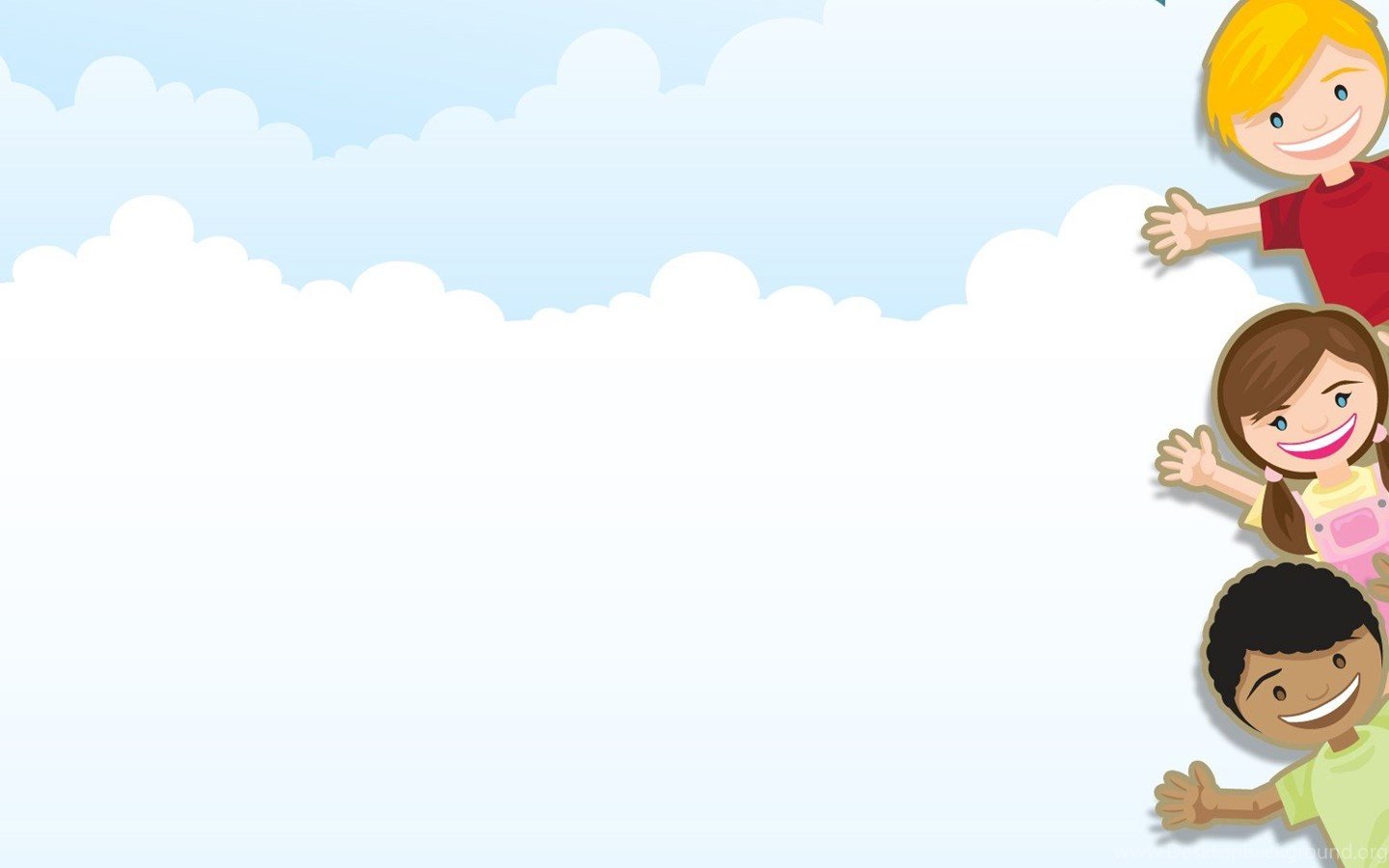 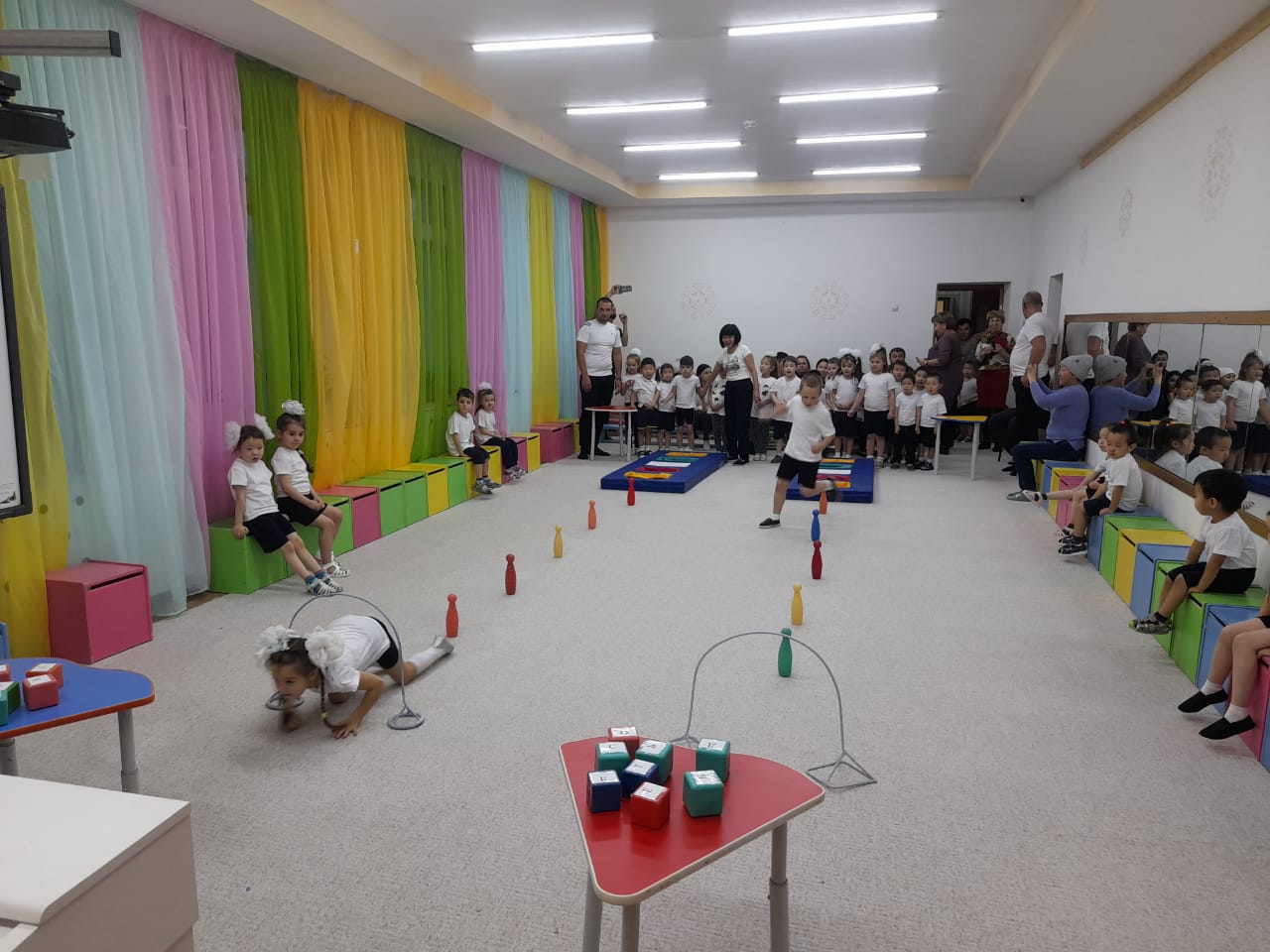 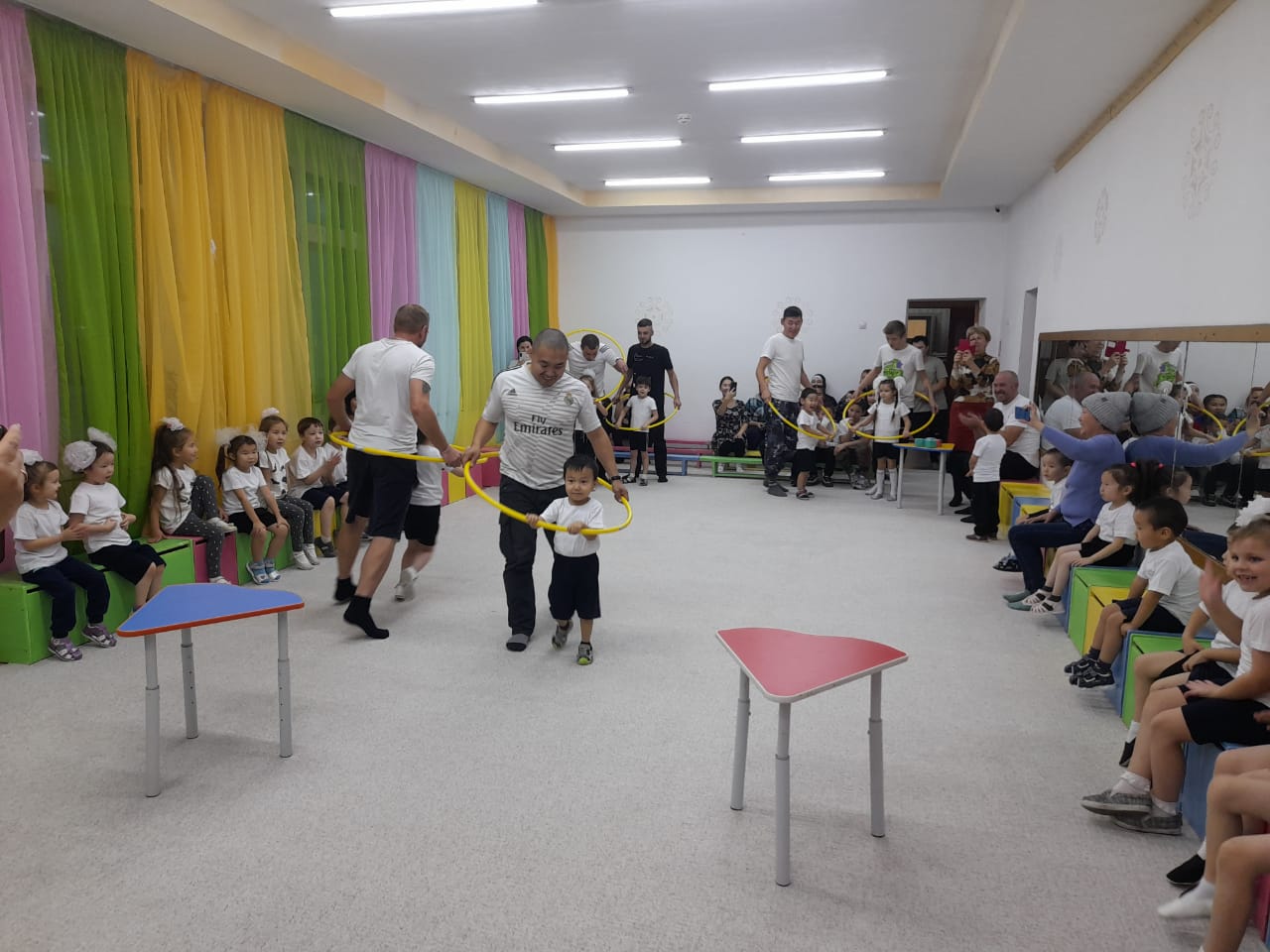 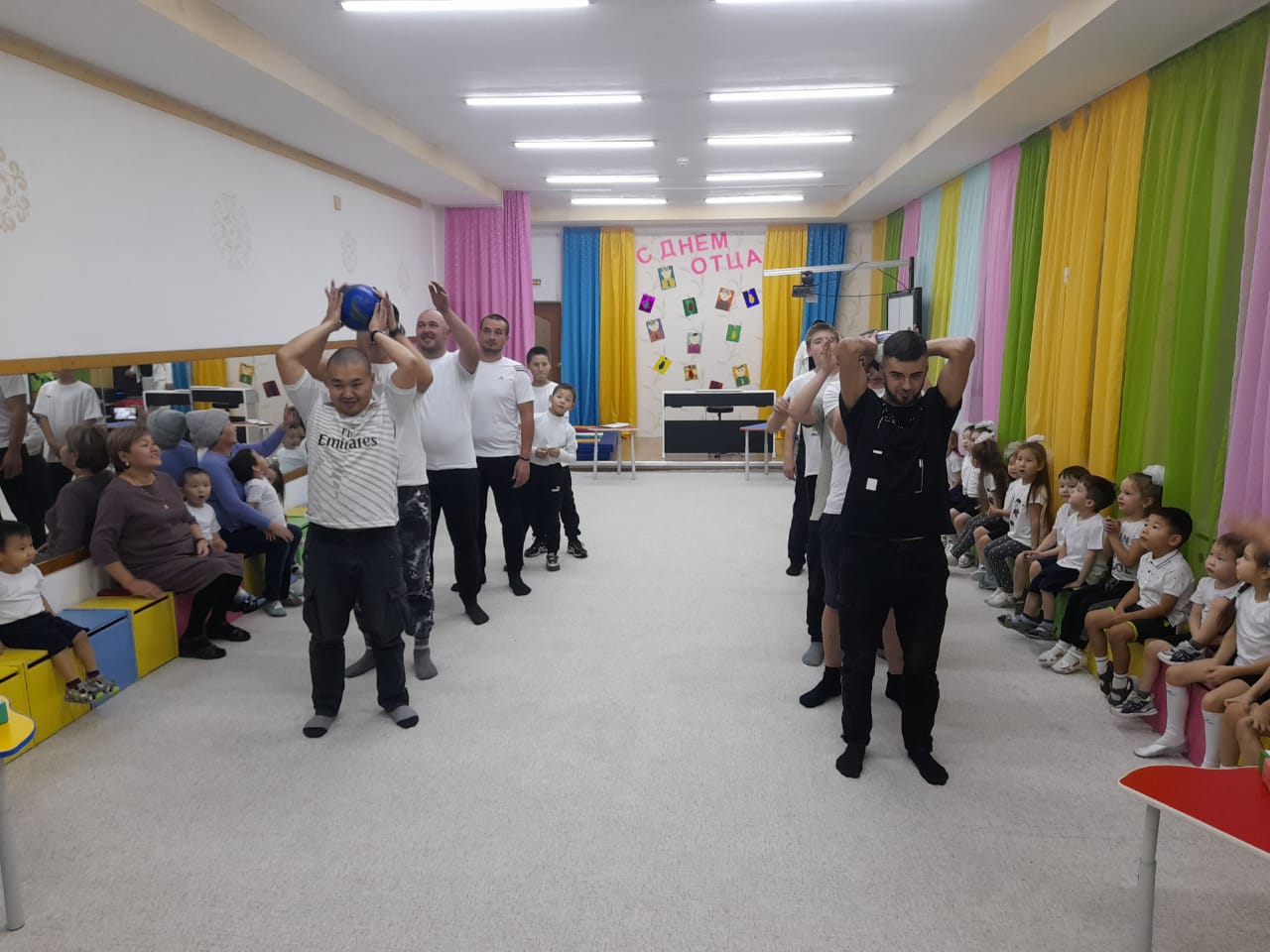 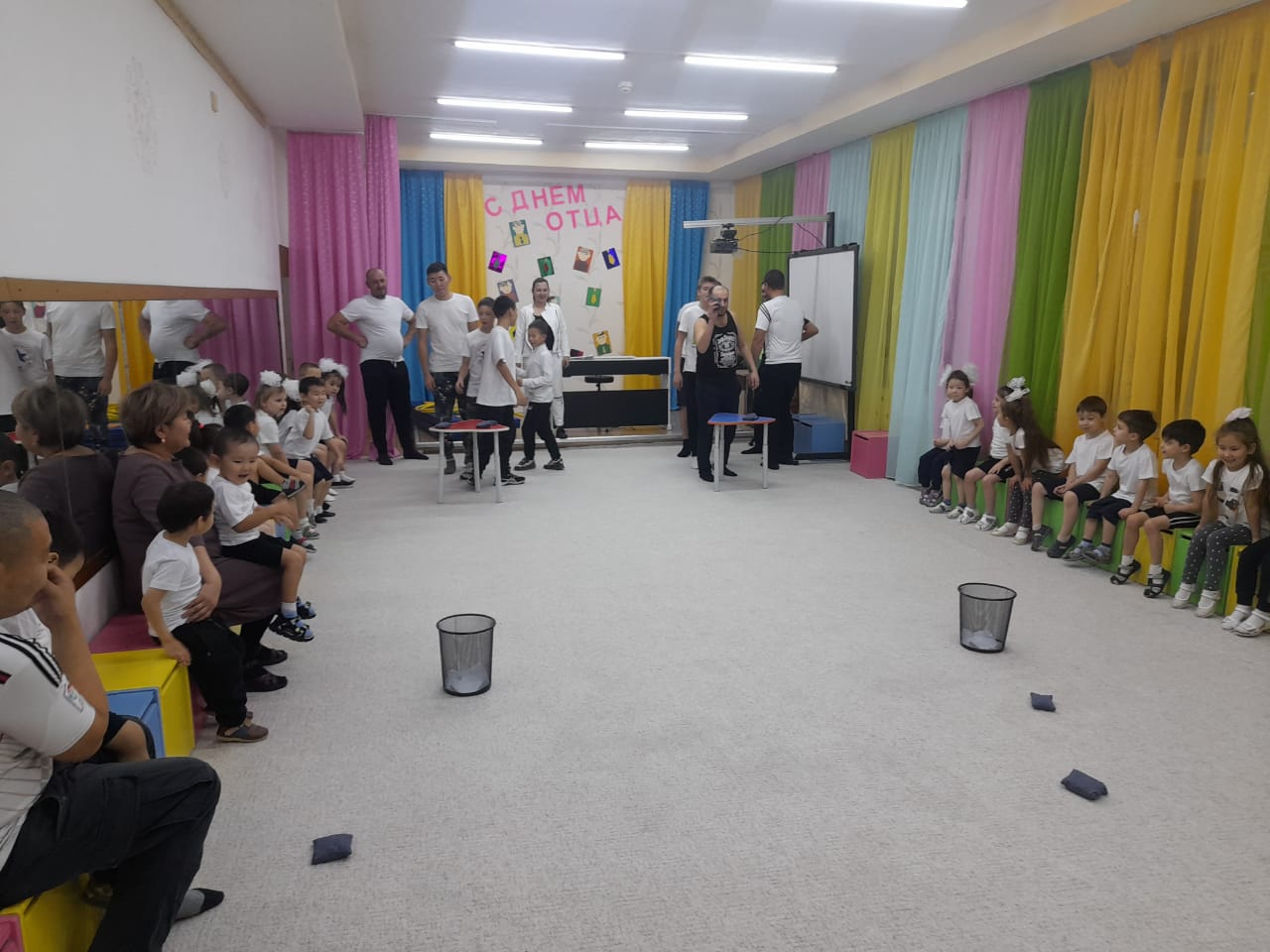 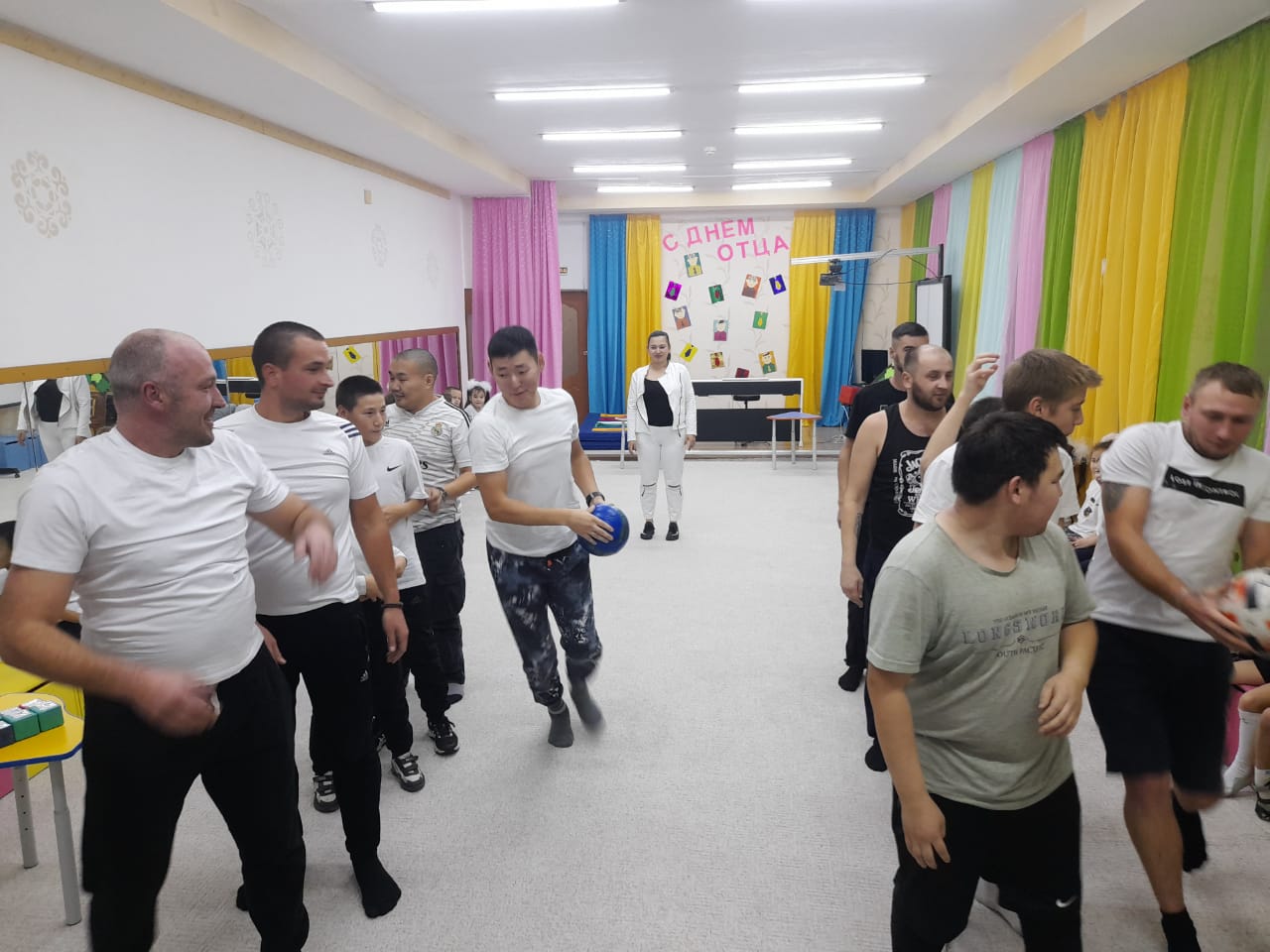